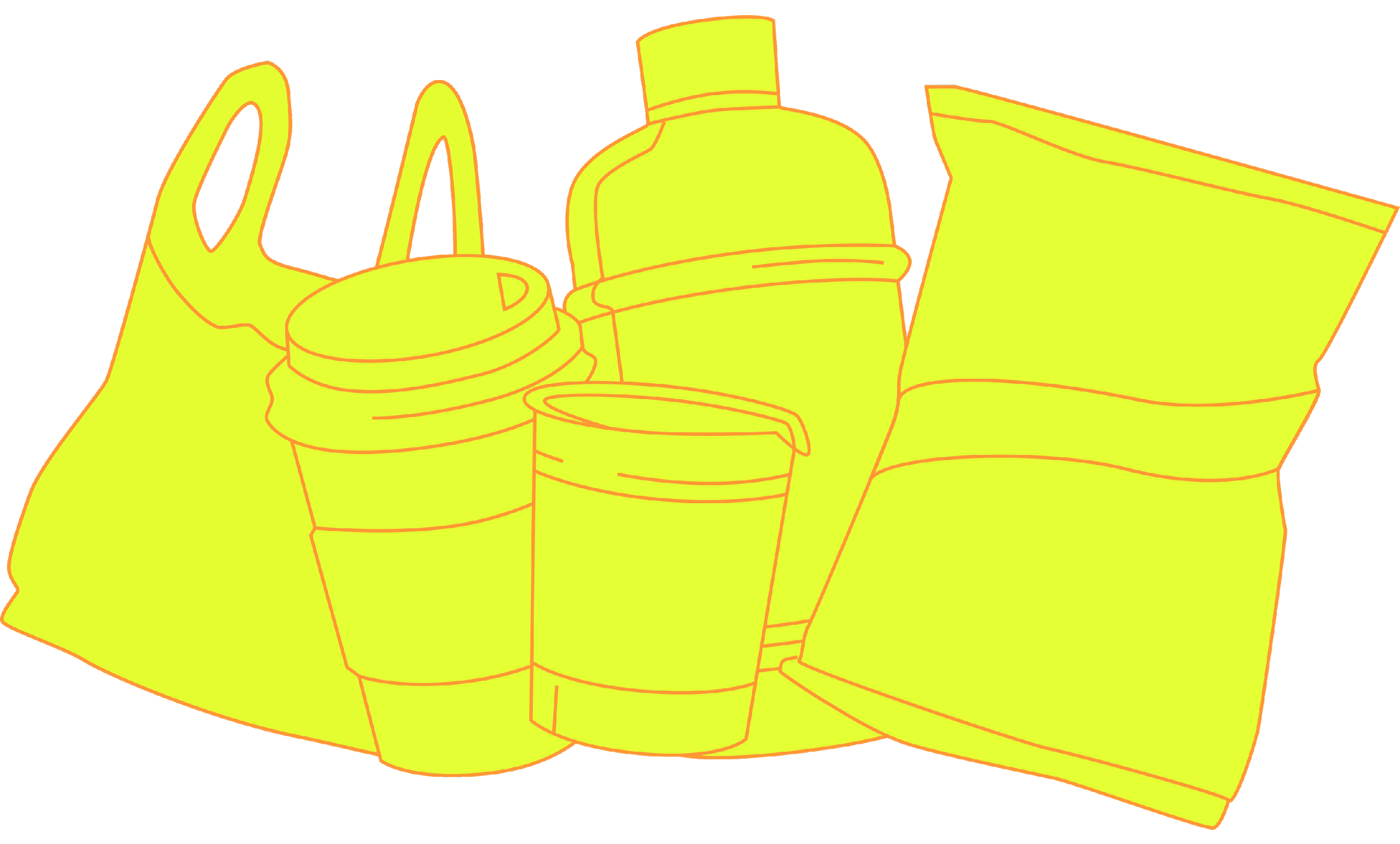 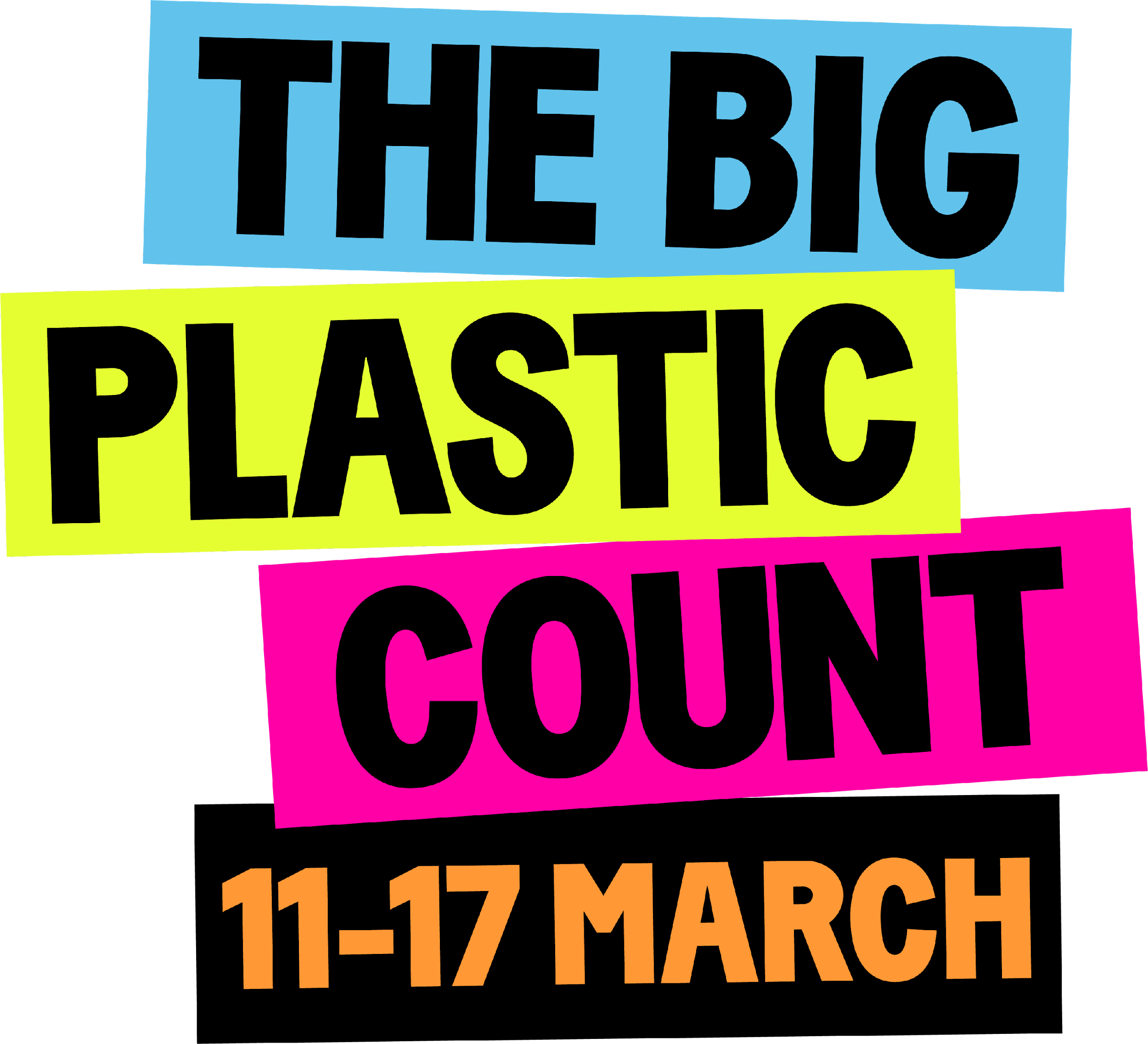 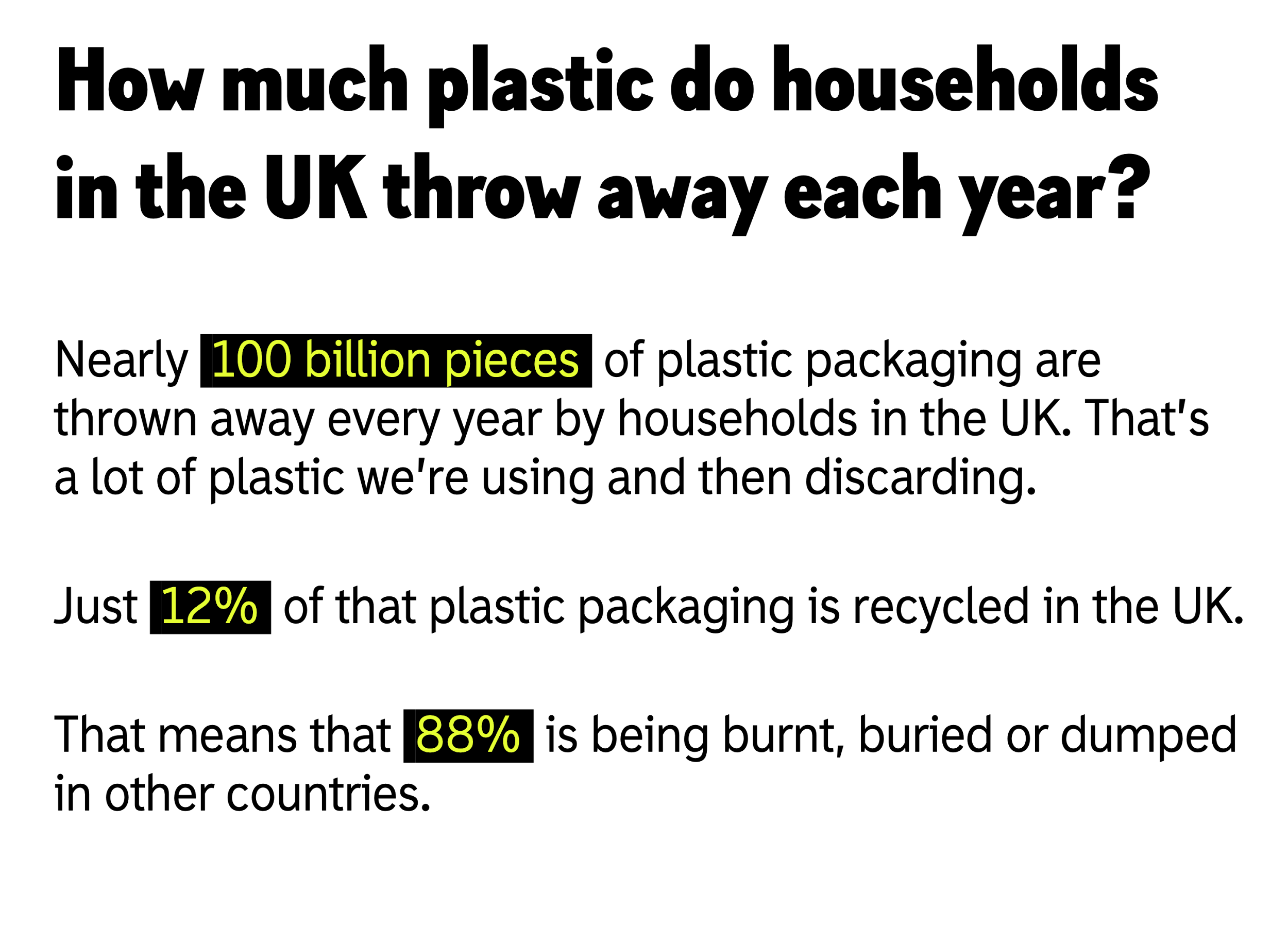 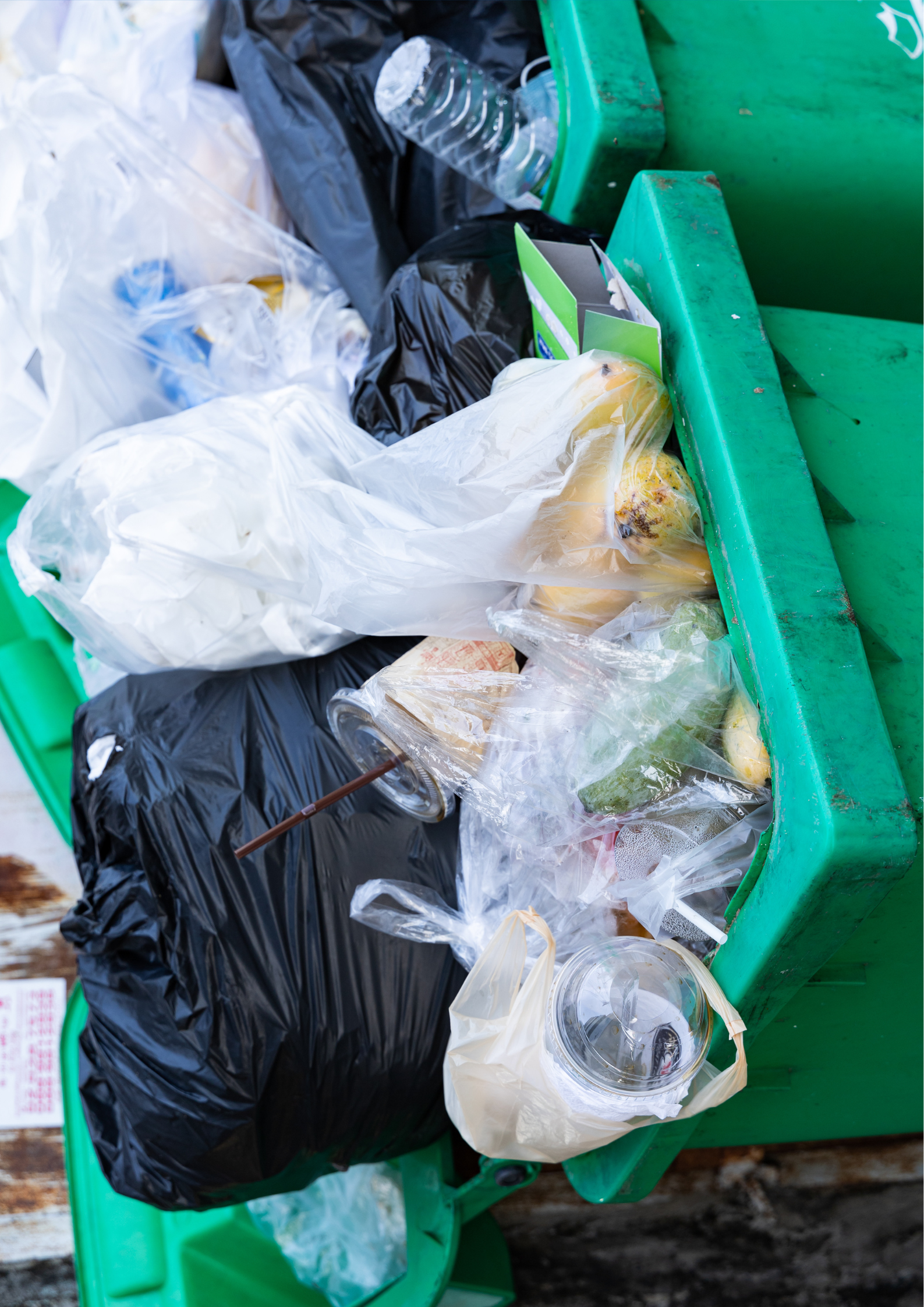 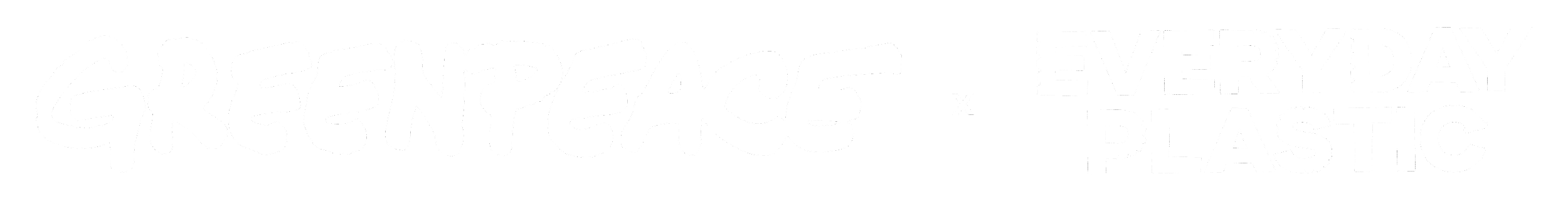 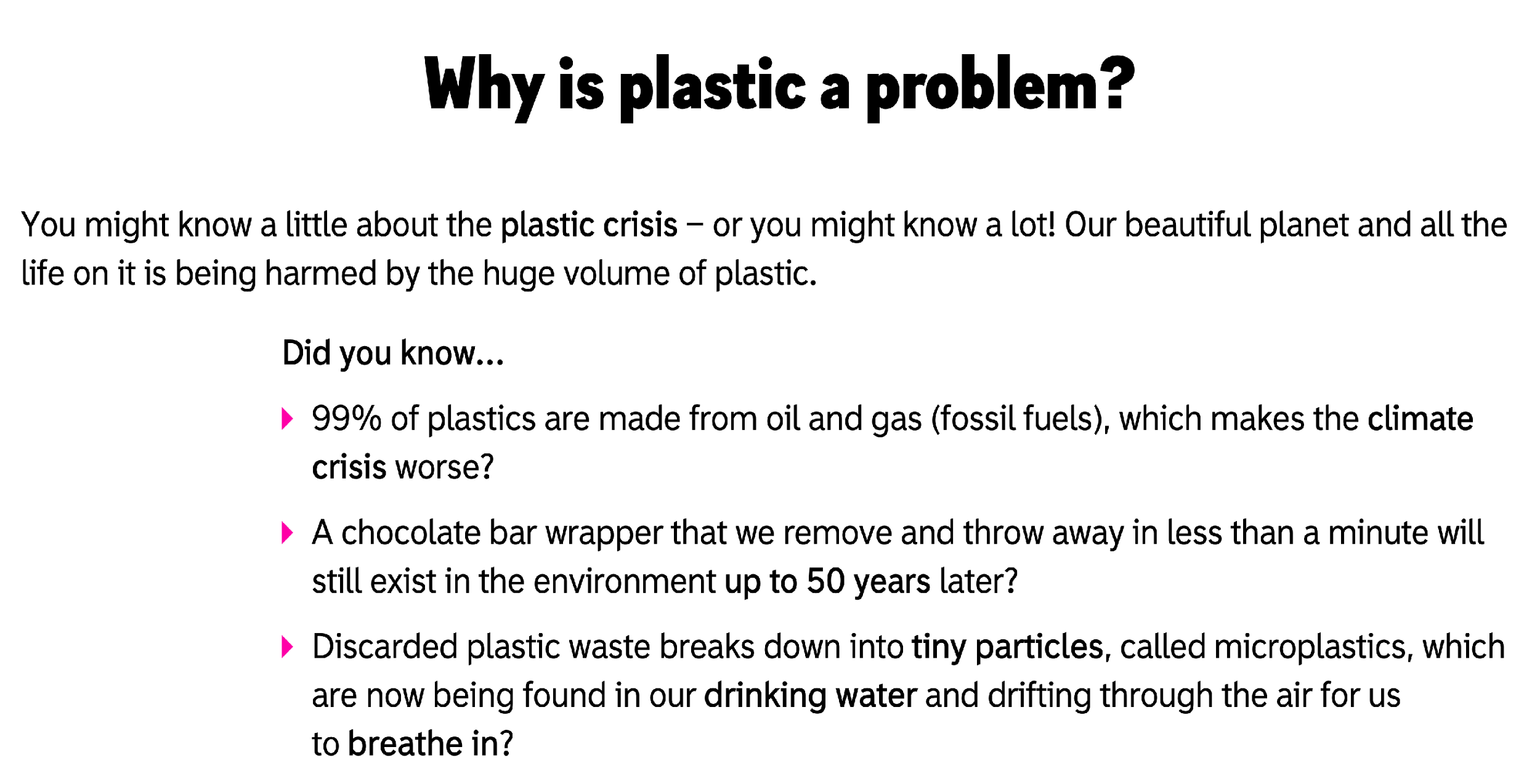 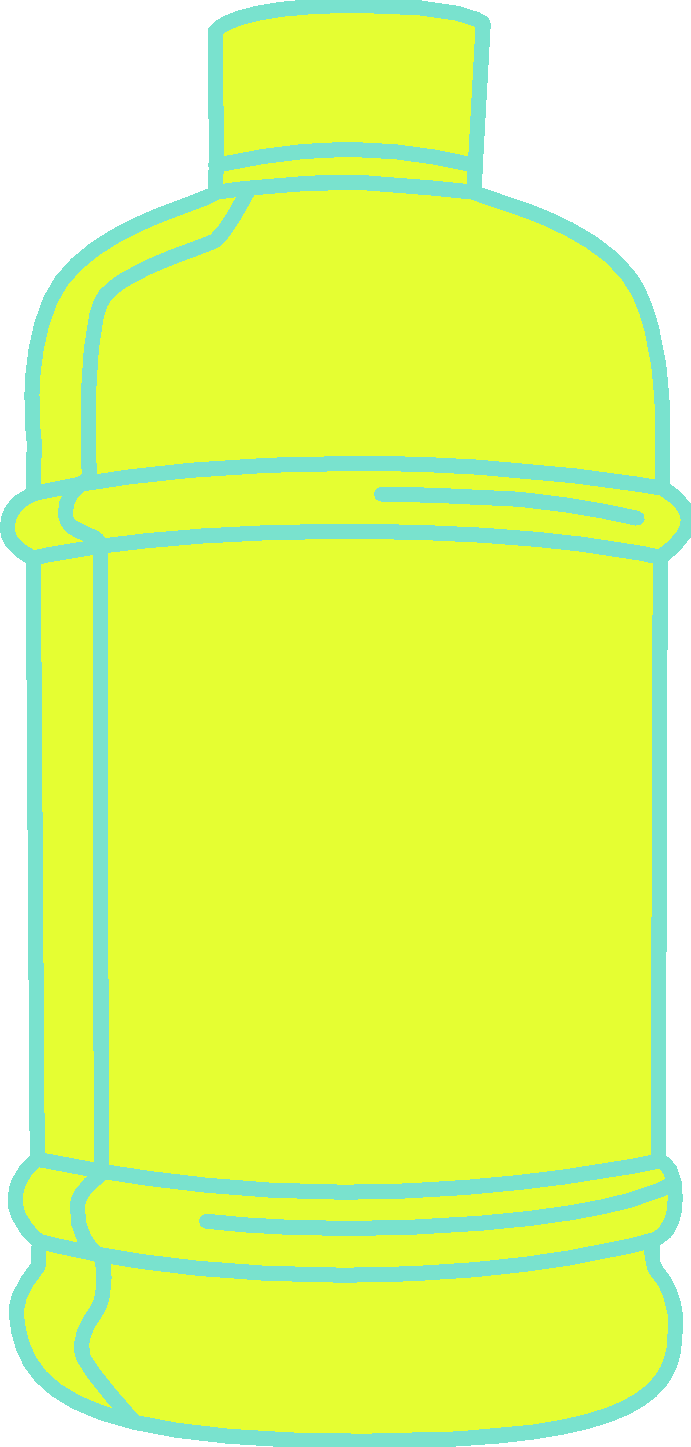 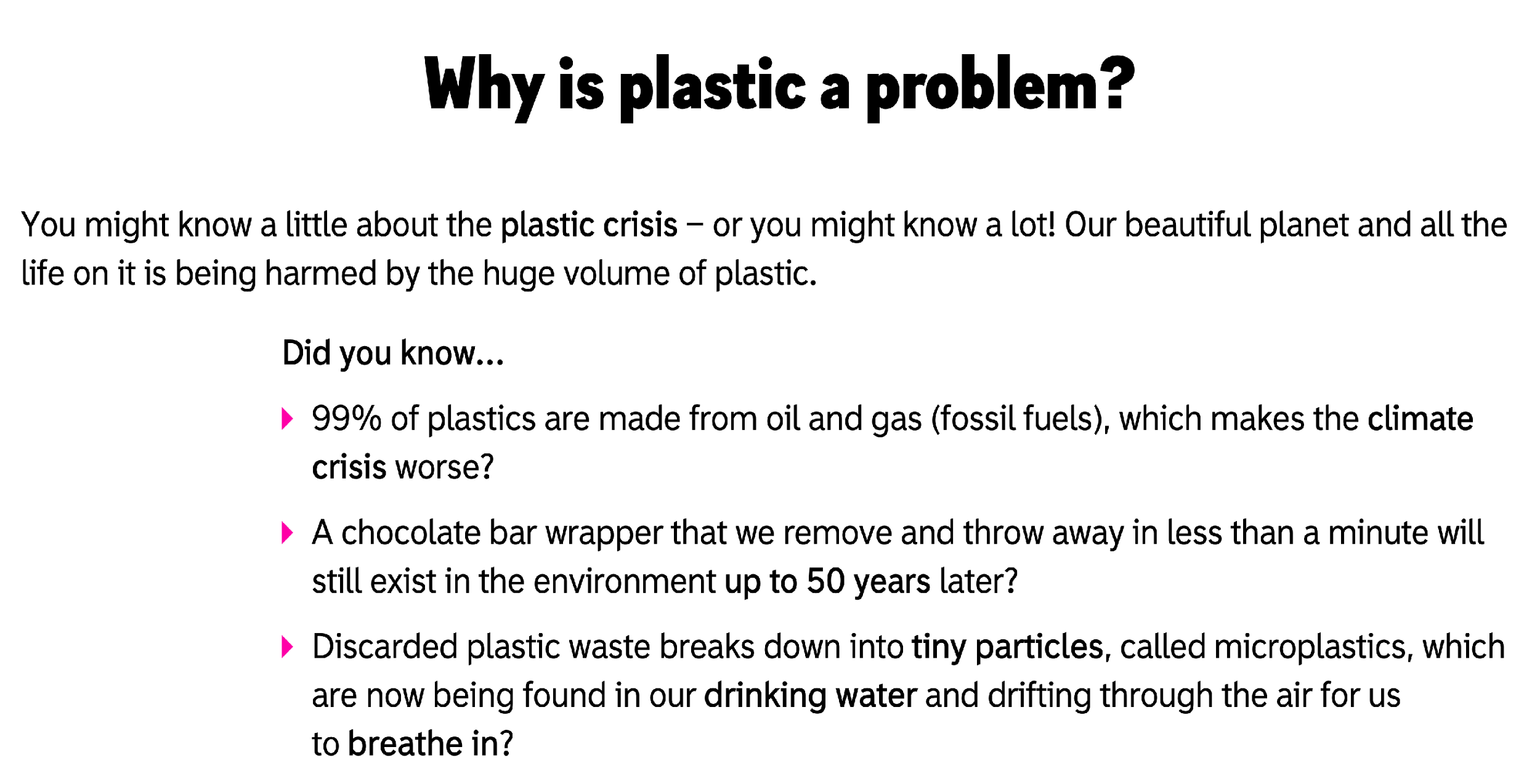 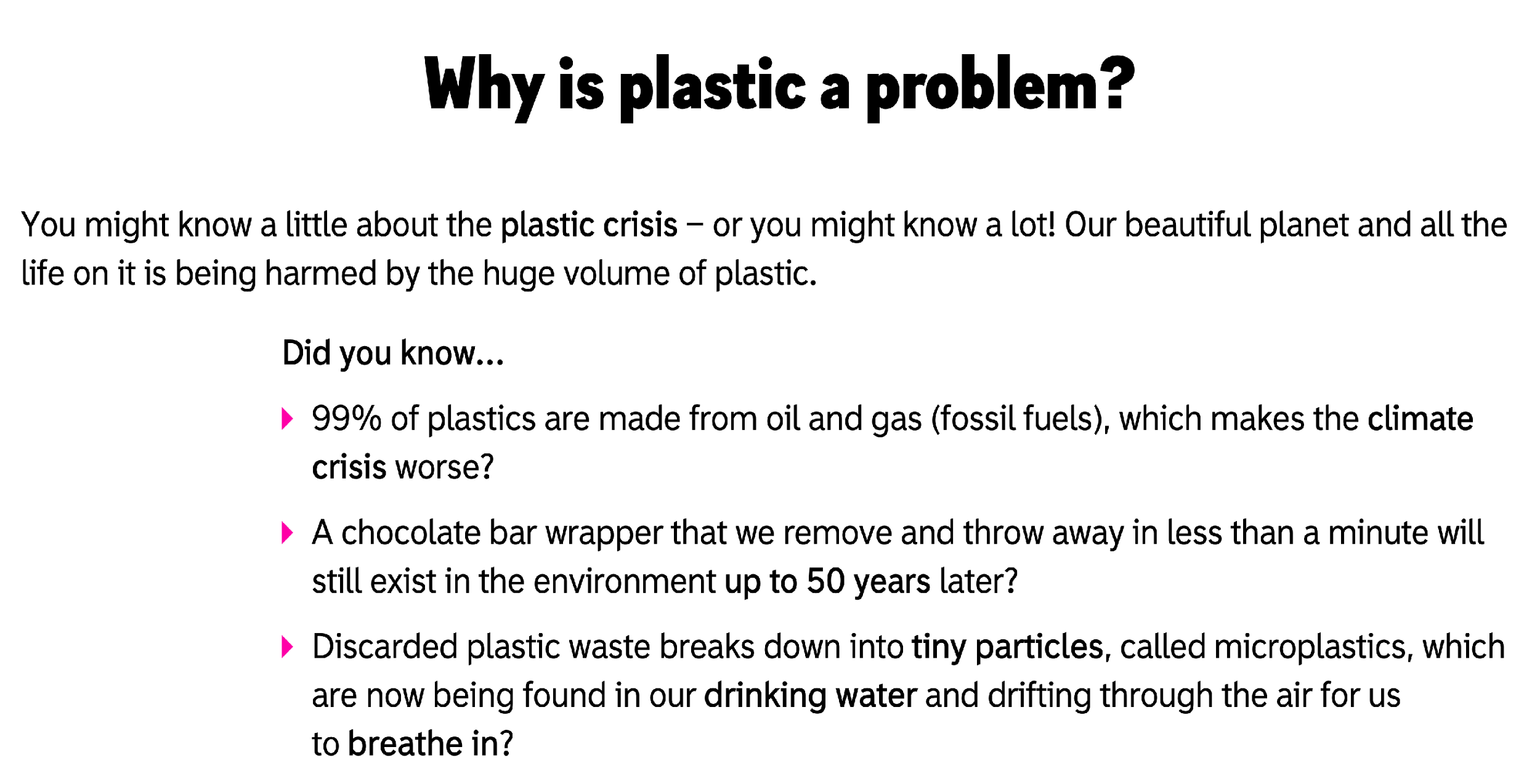 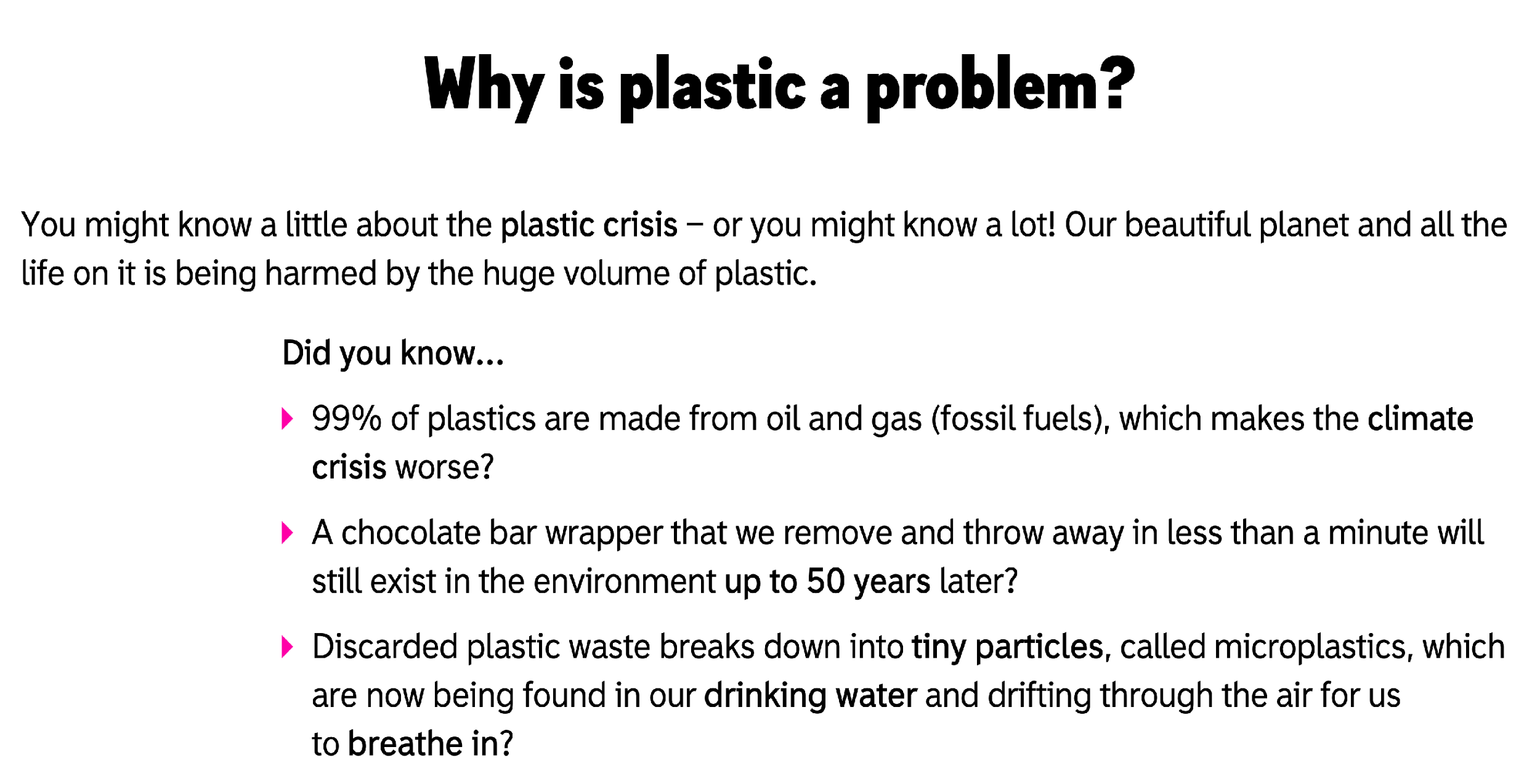 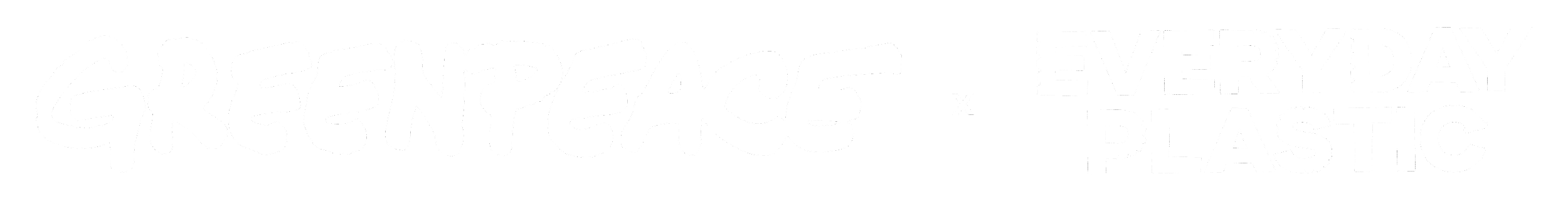 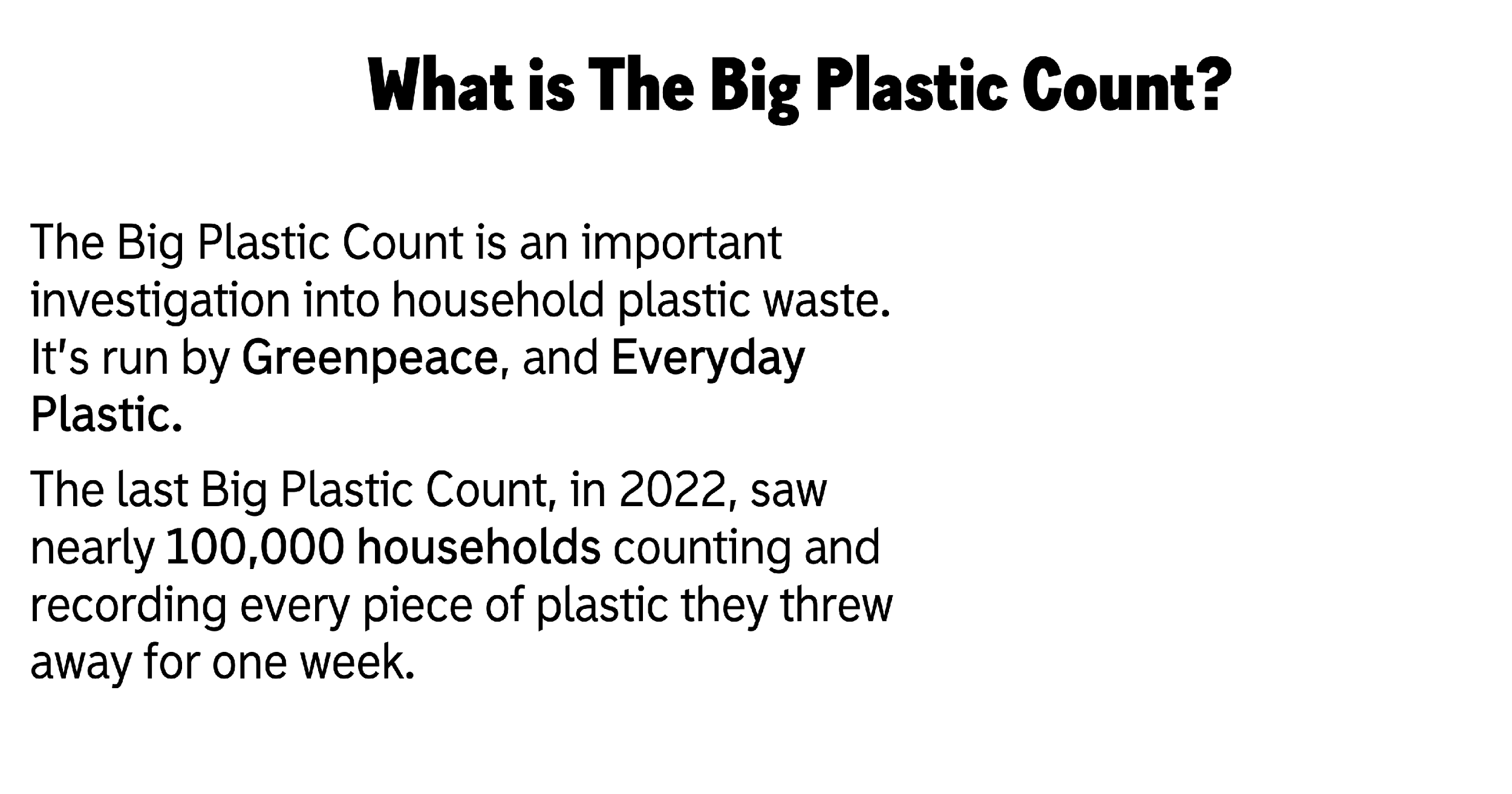 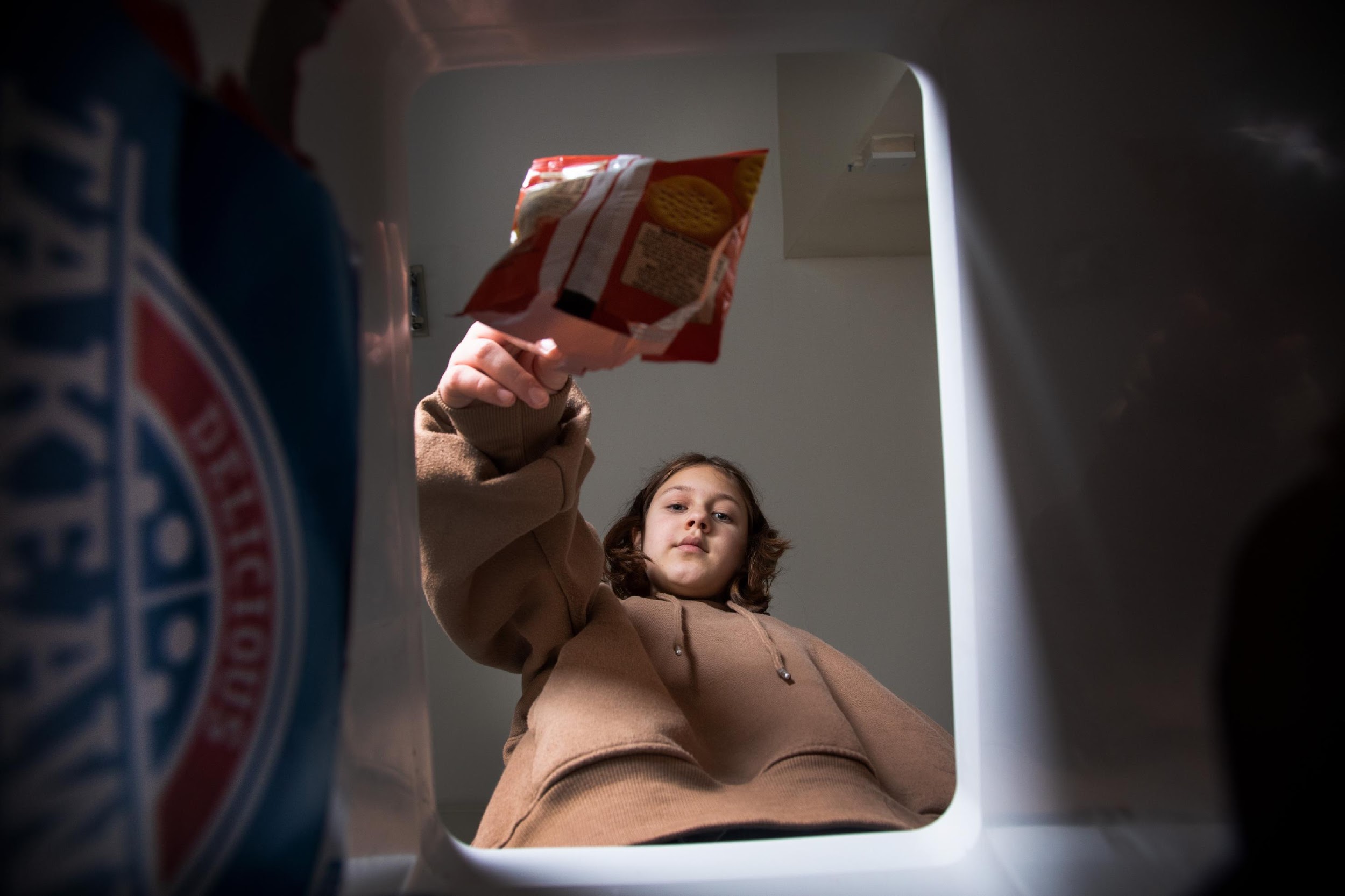 https://www.youtube.com/watch?v=x0nQHO7Mw-k
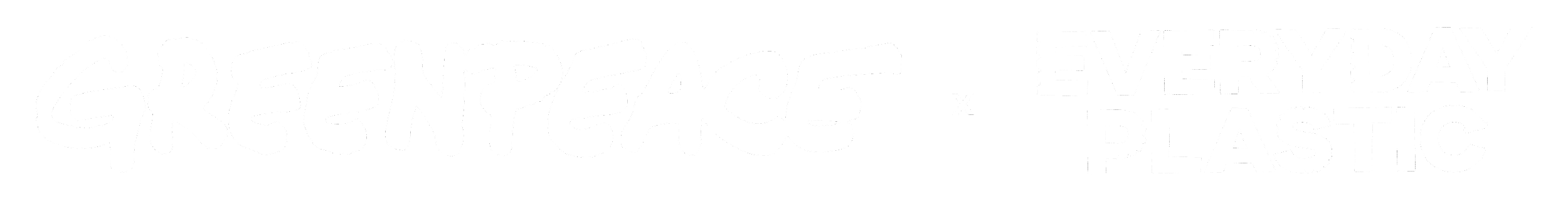 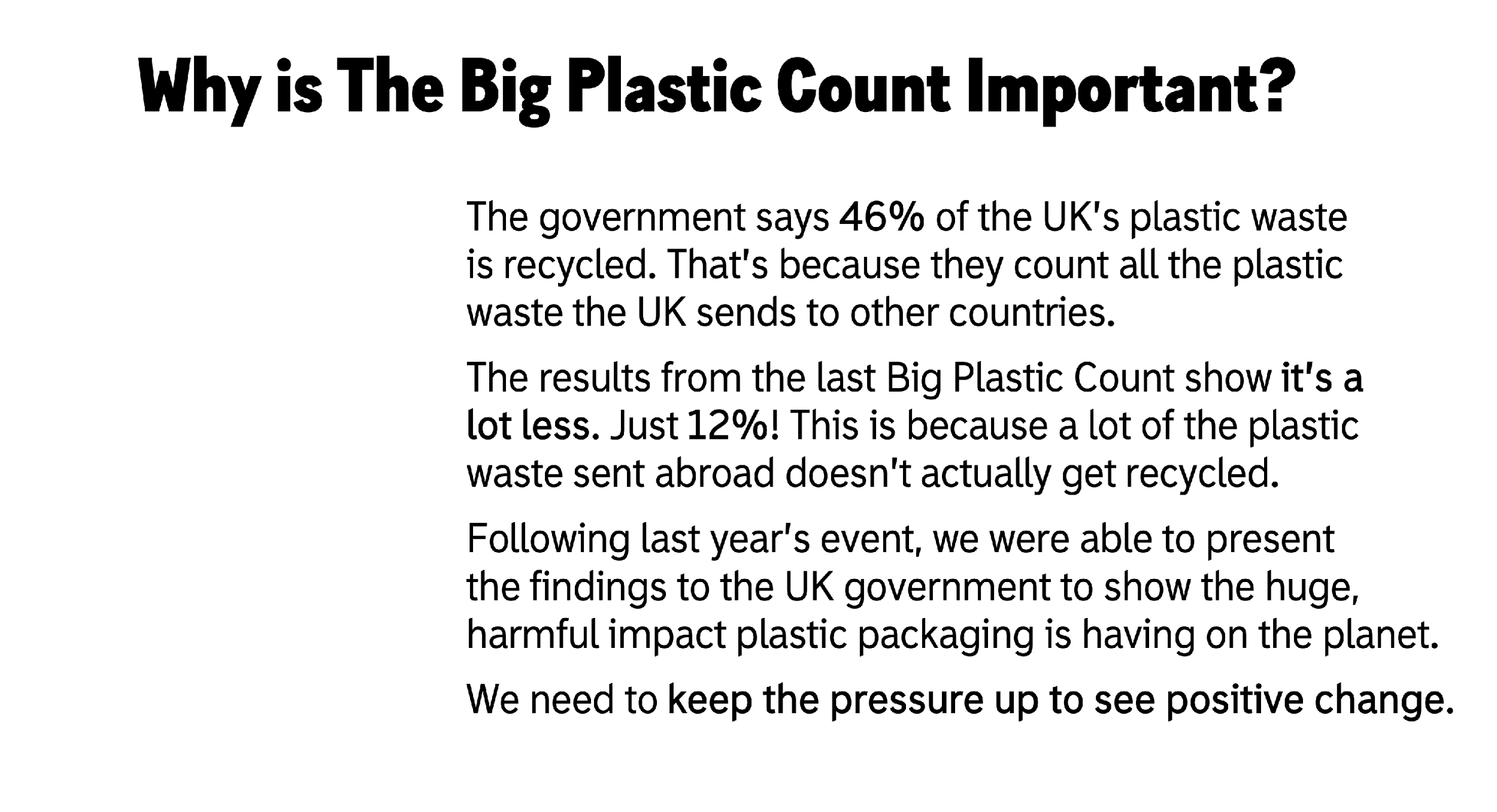 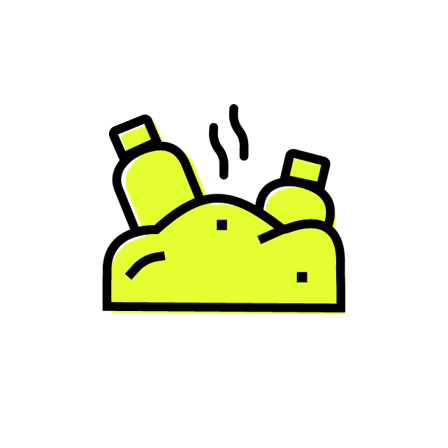 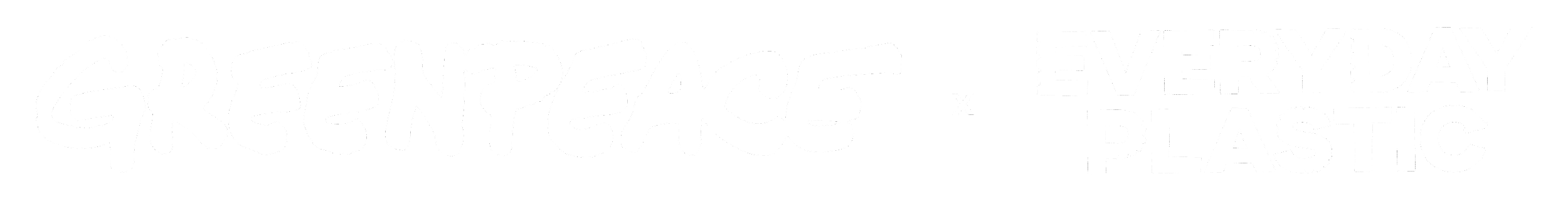 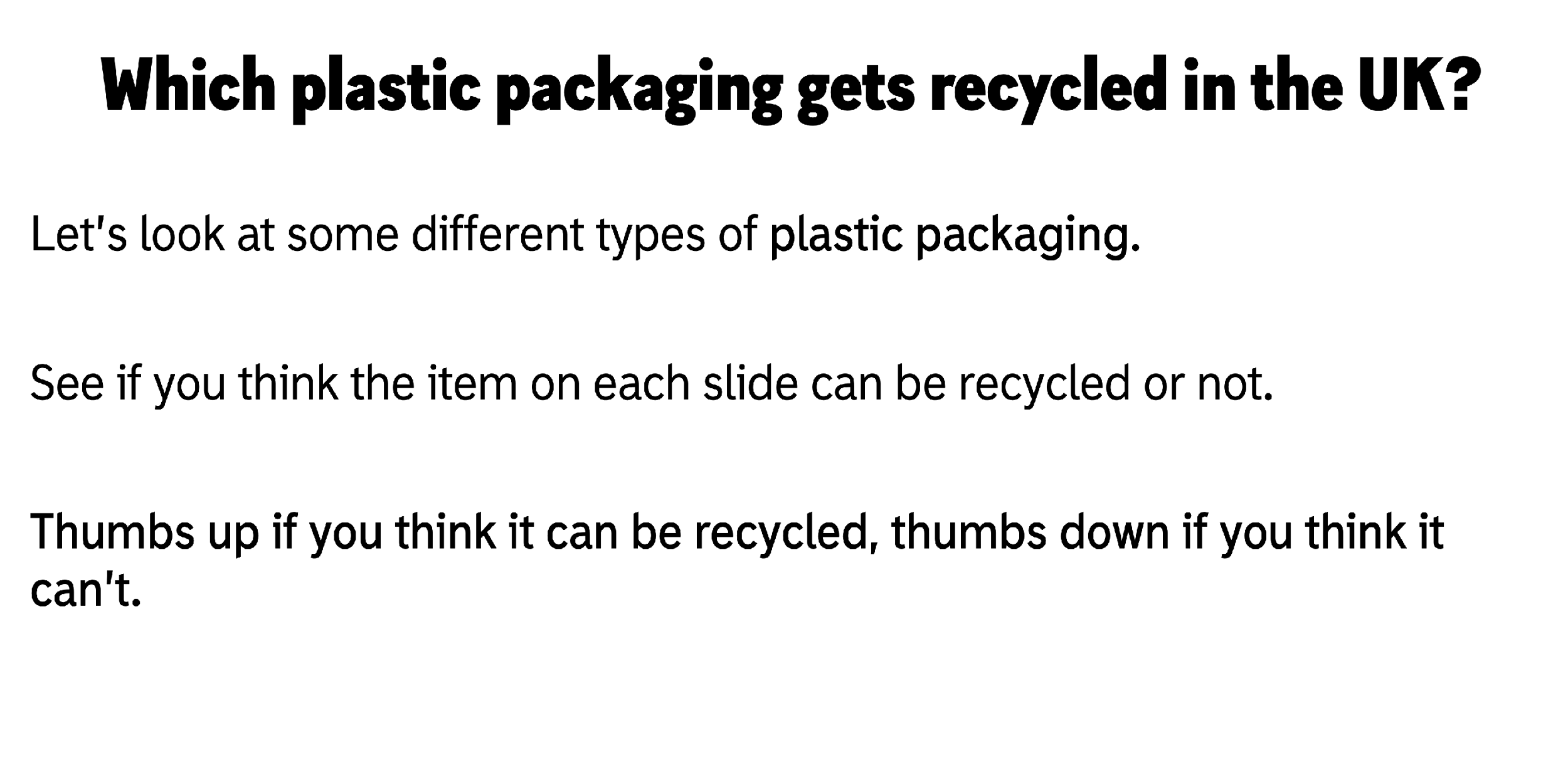 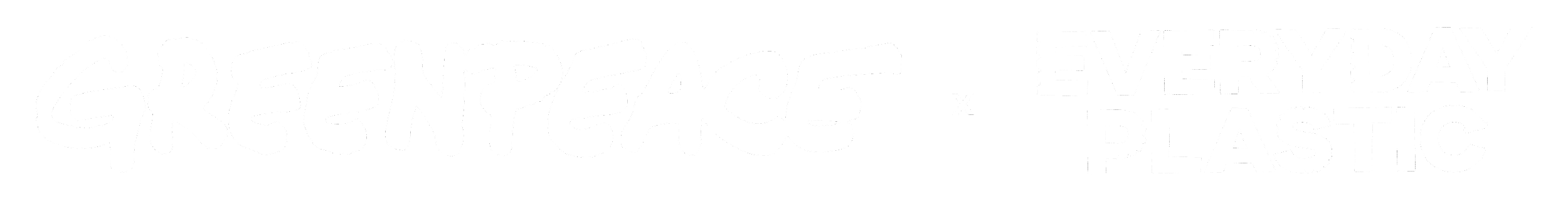 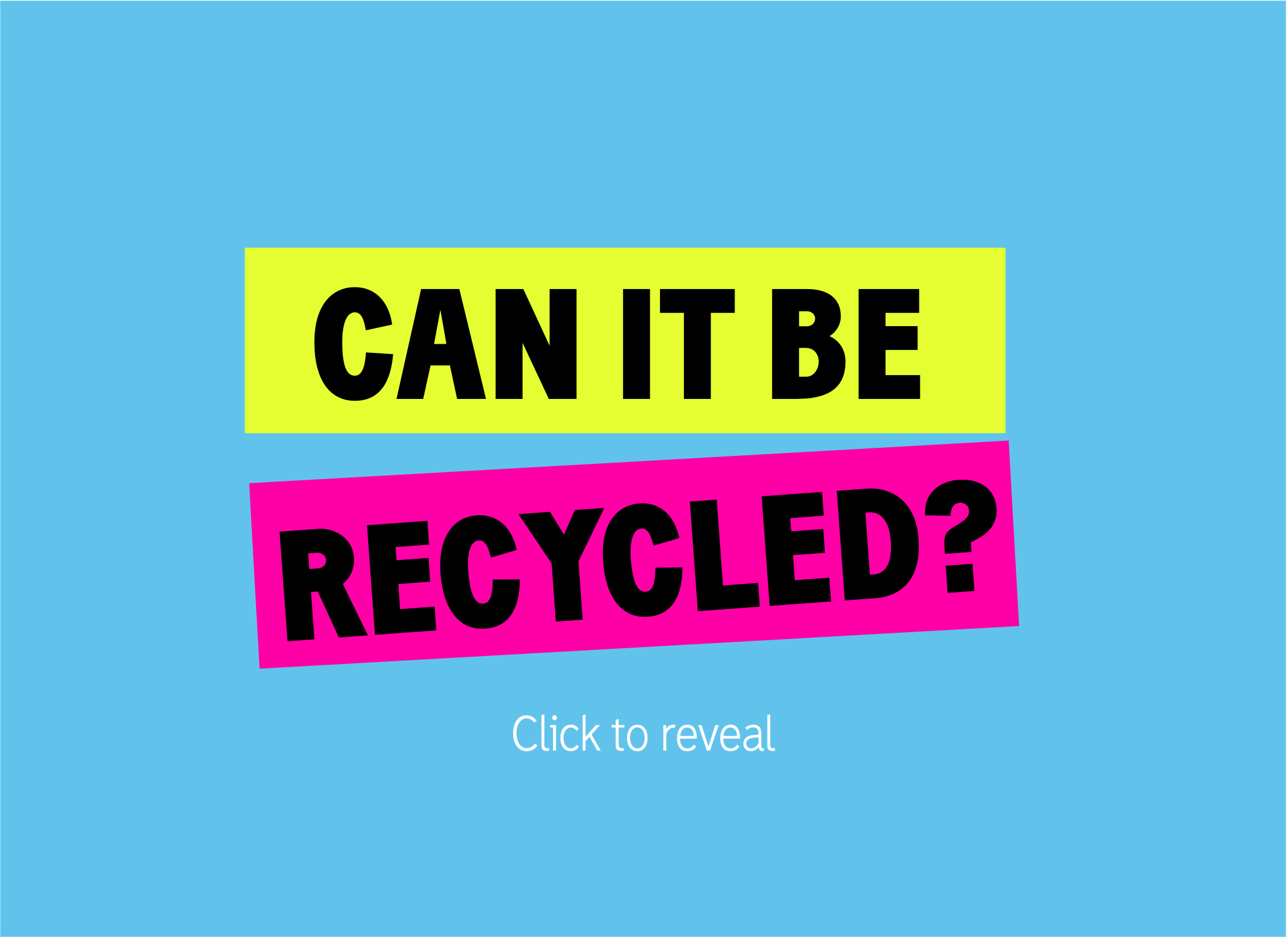 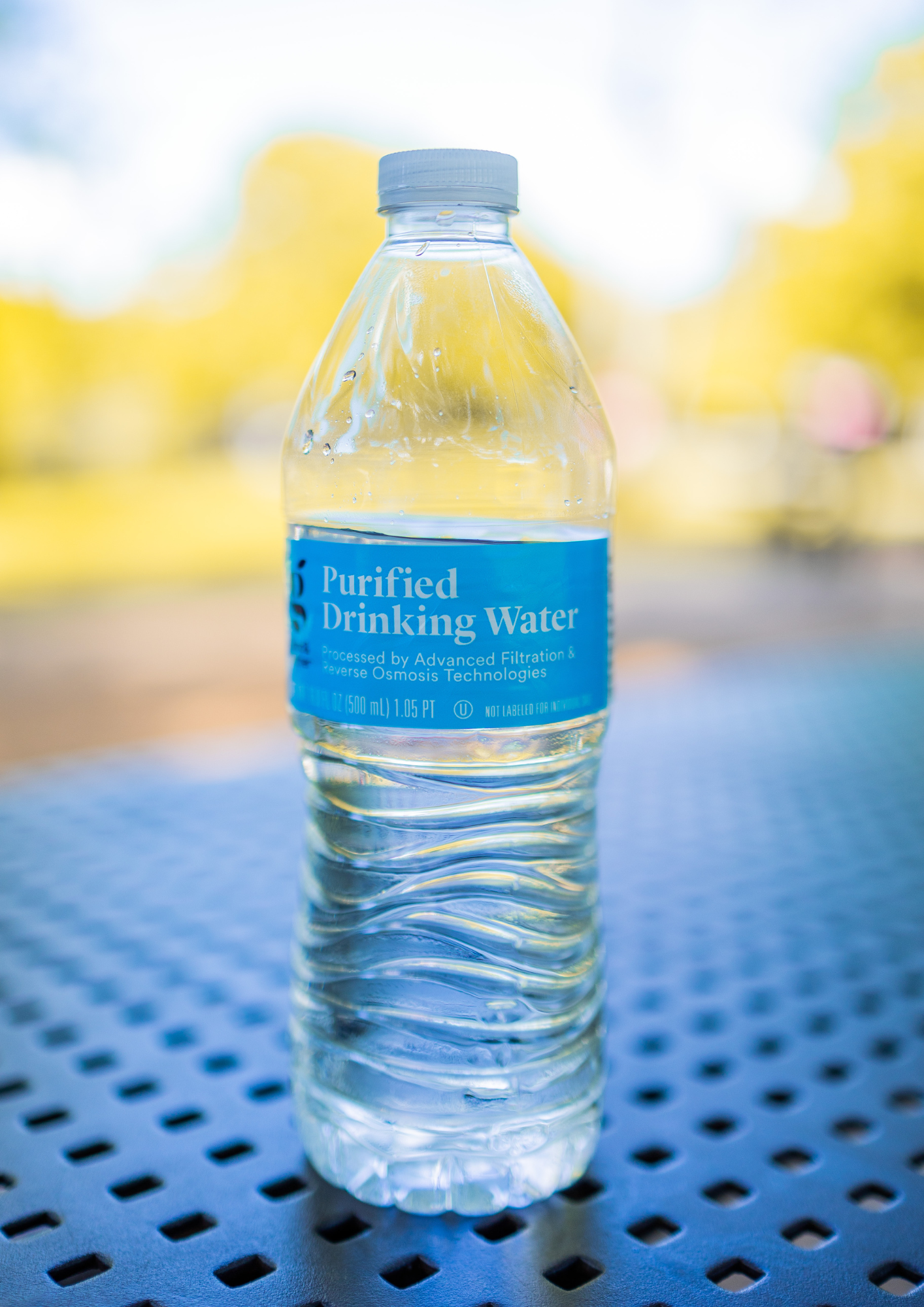 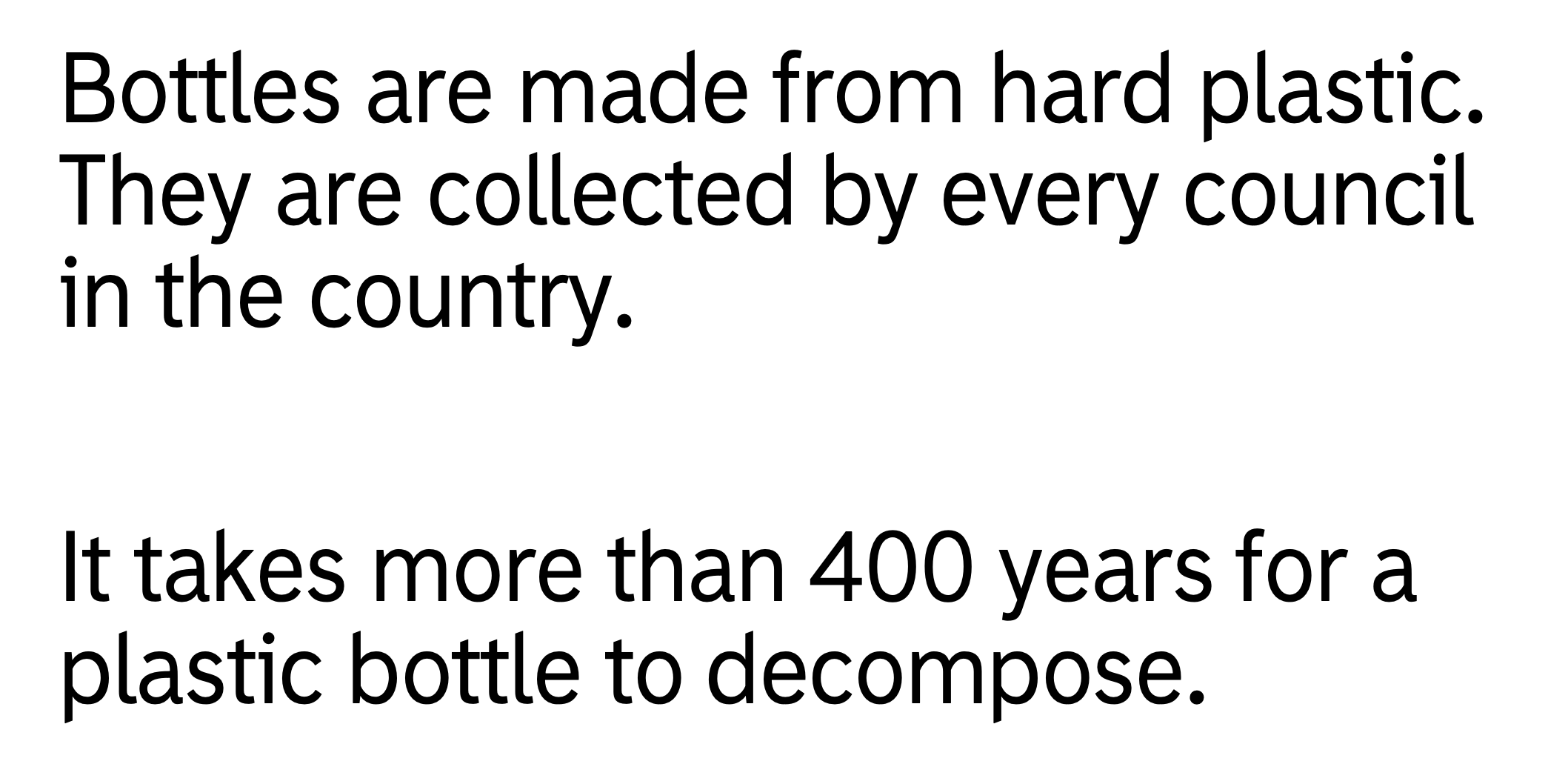 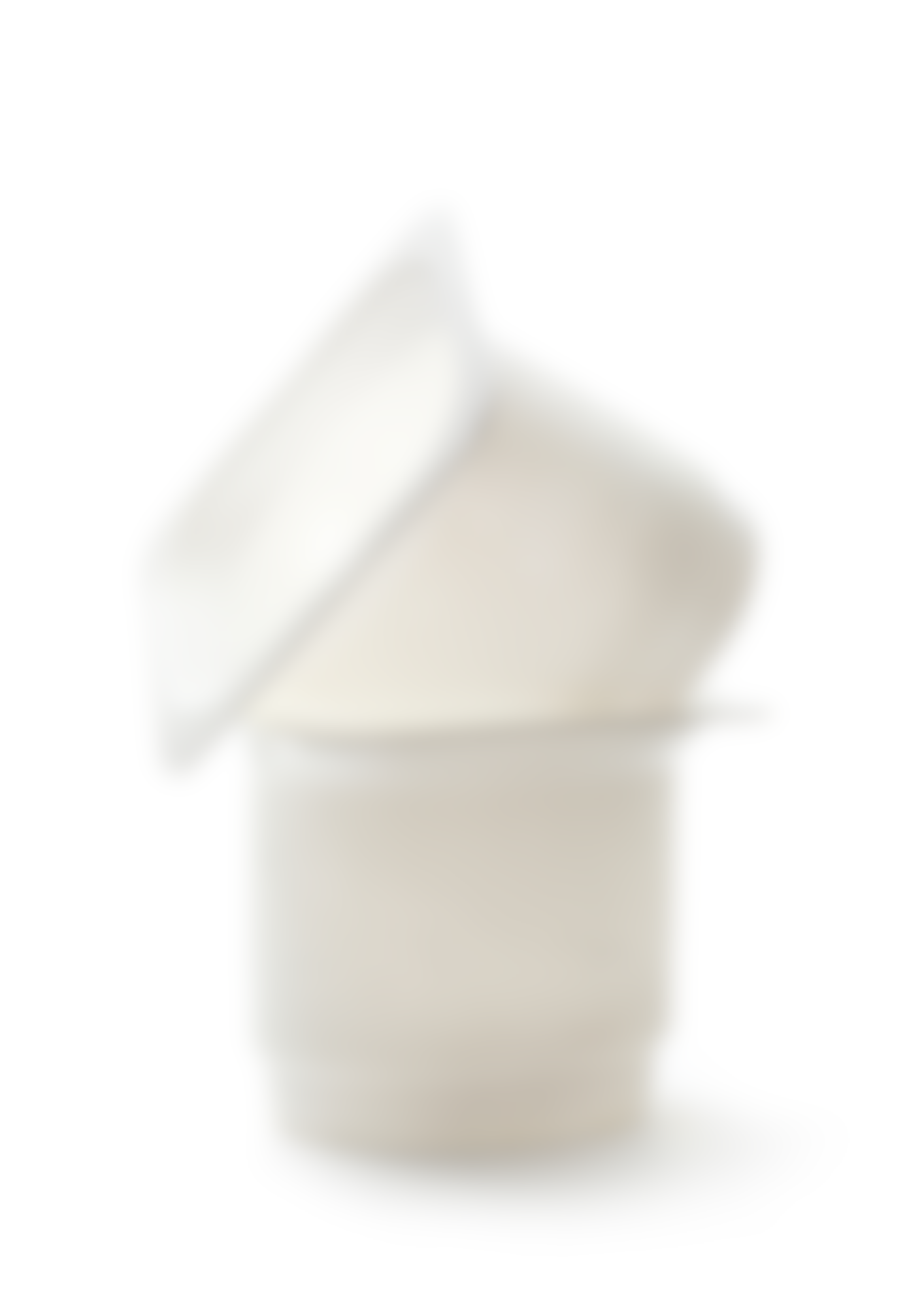 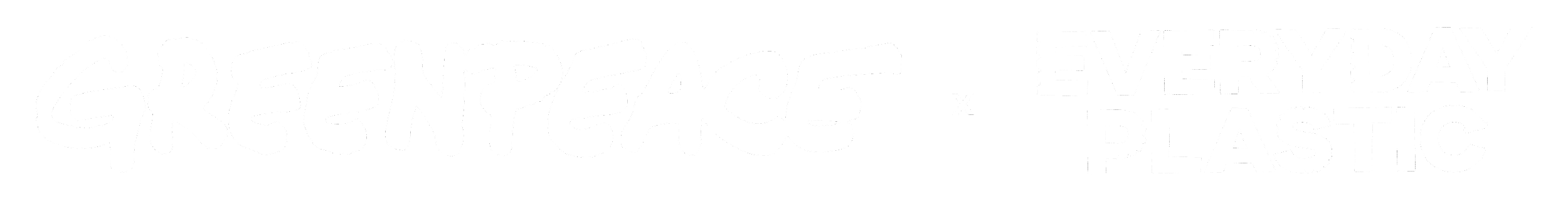 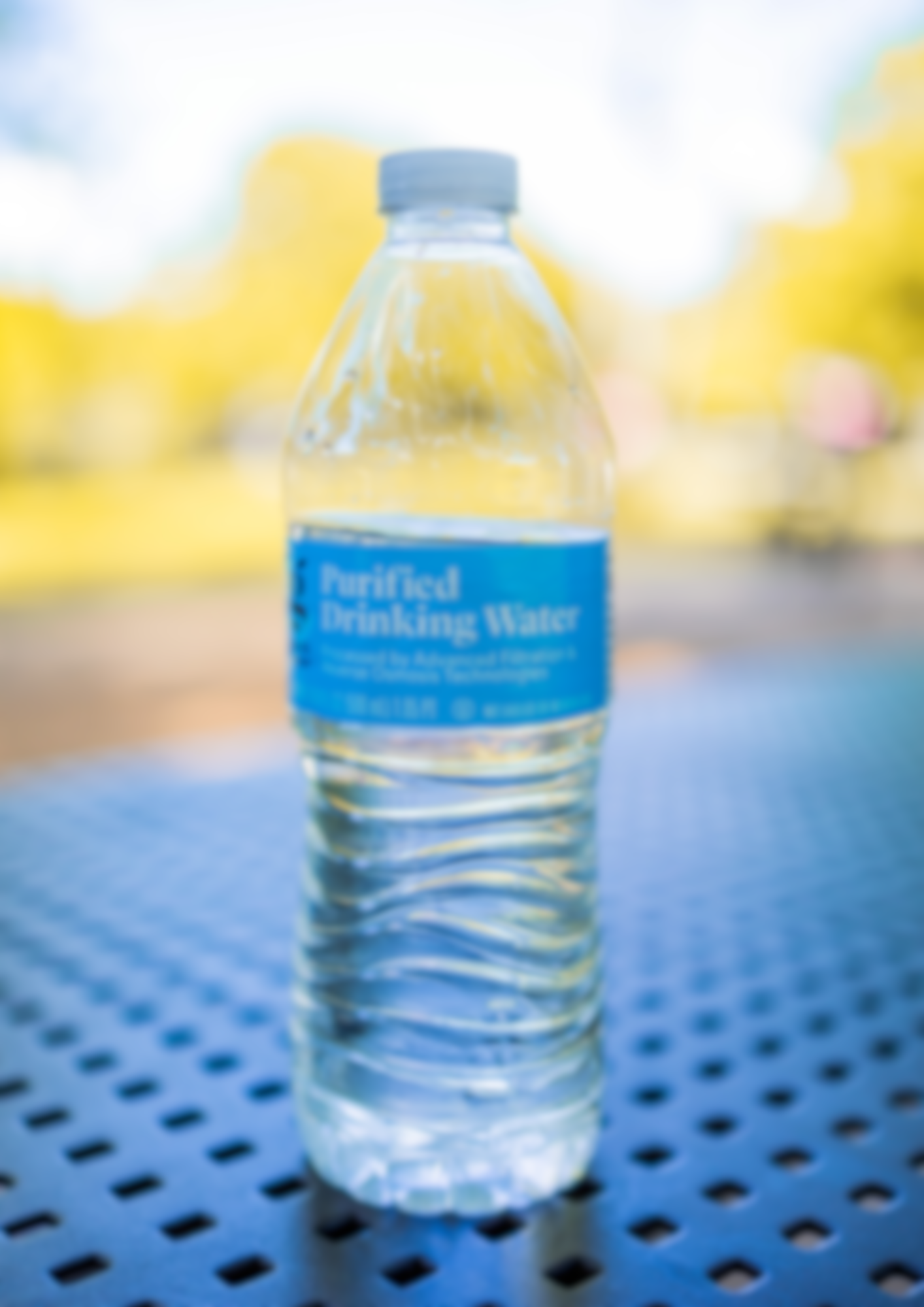 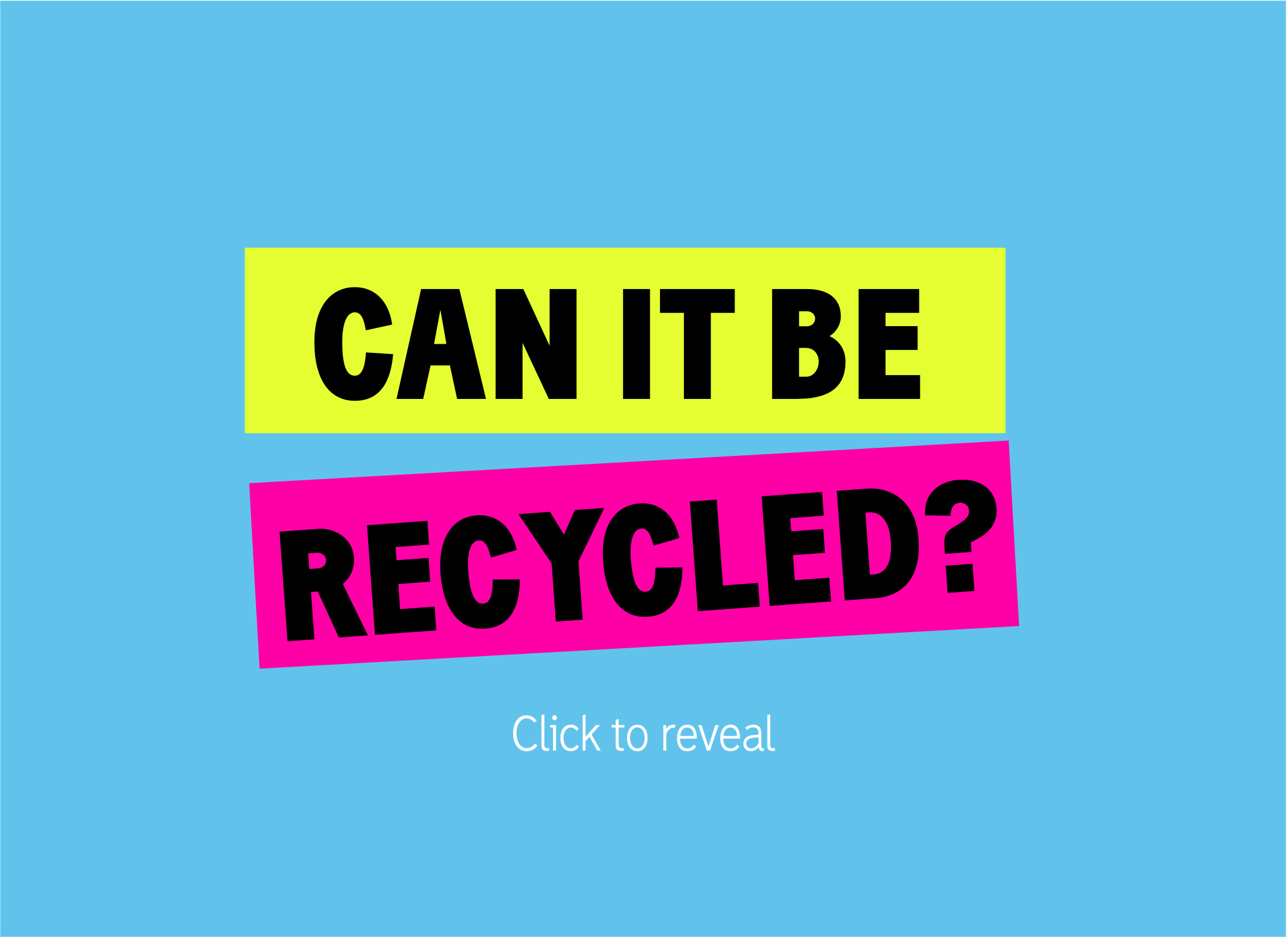 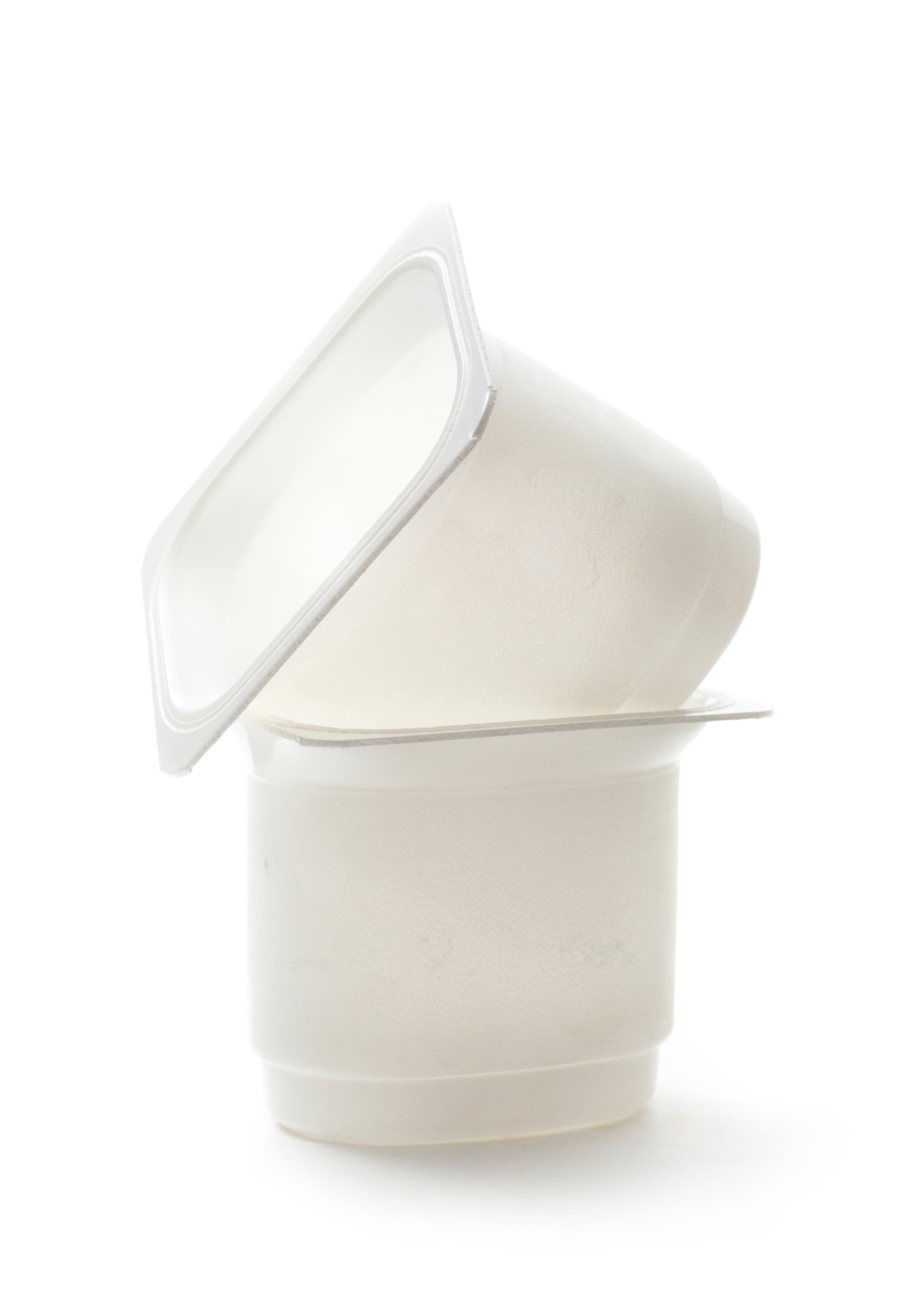 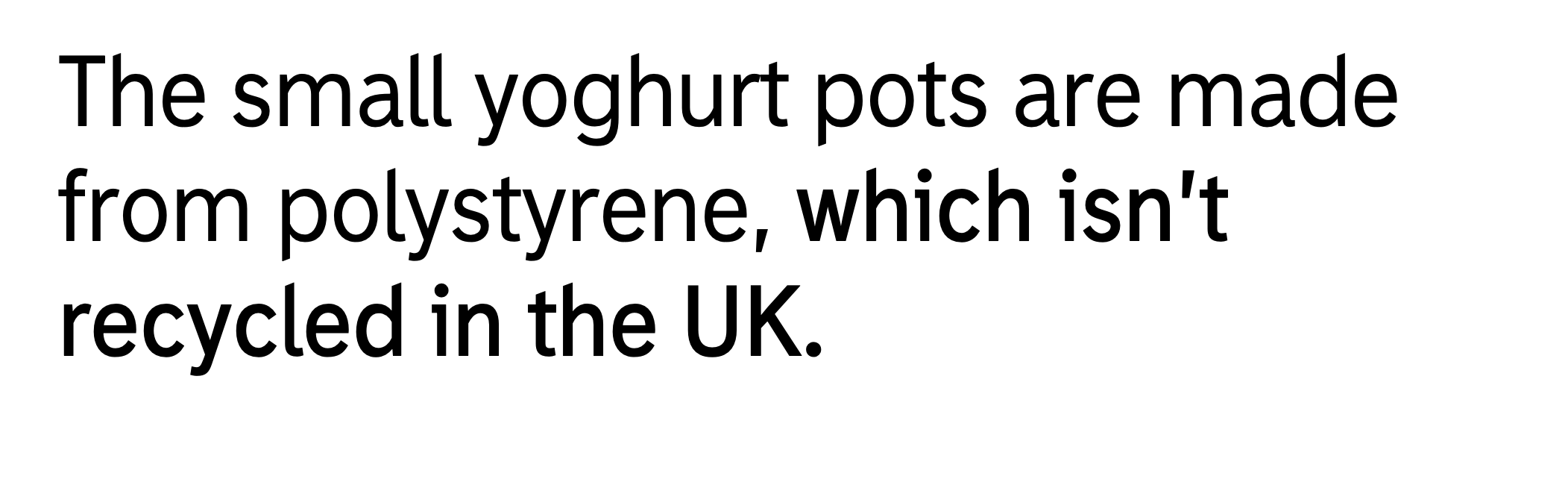 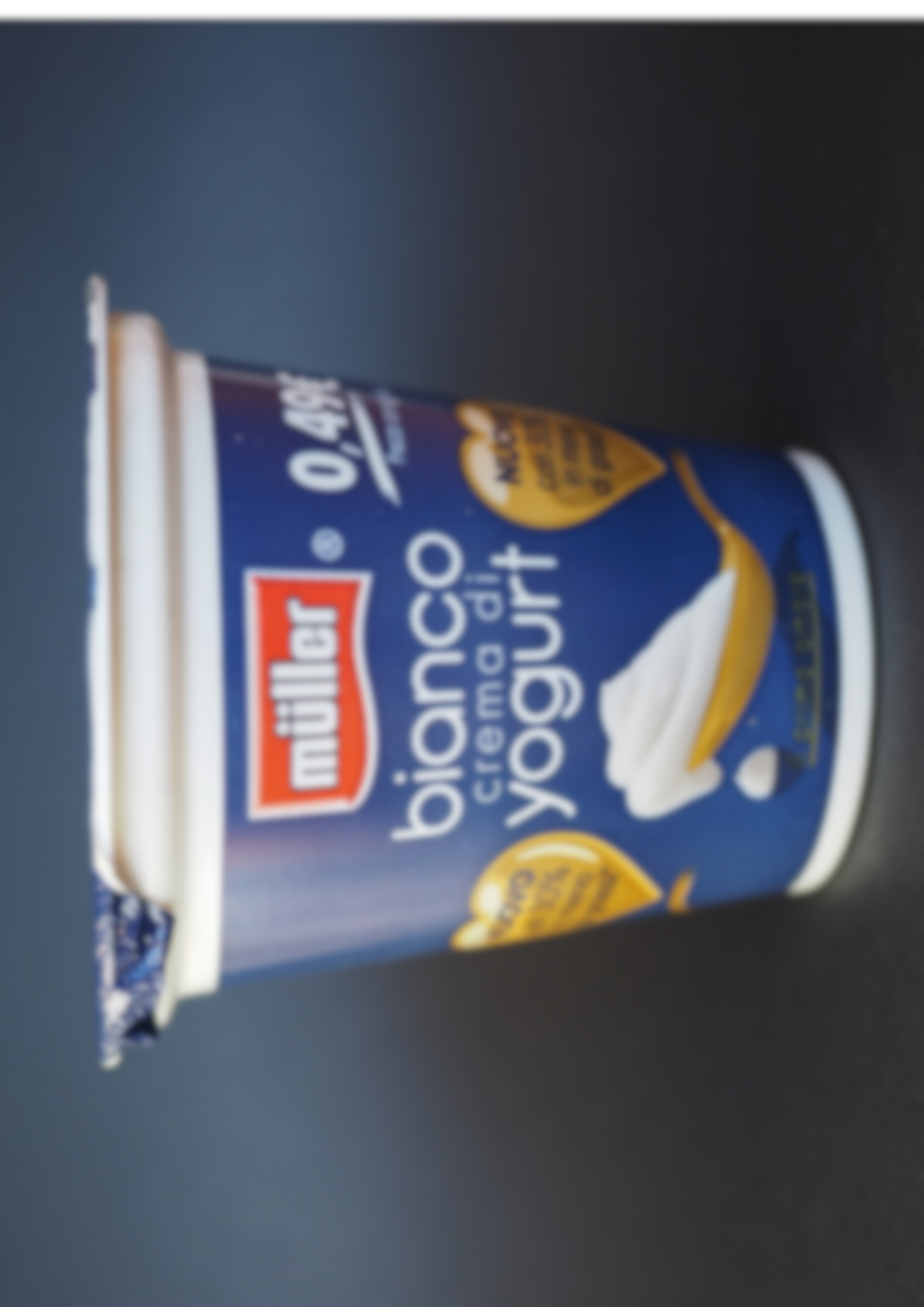 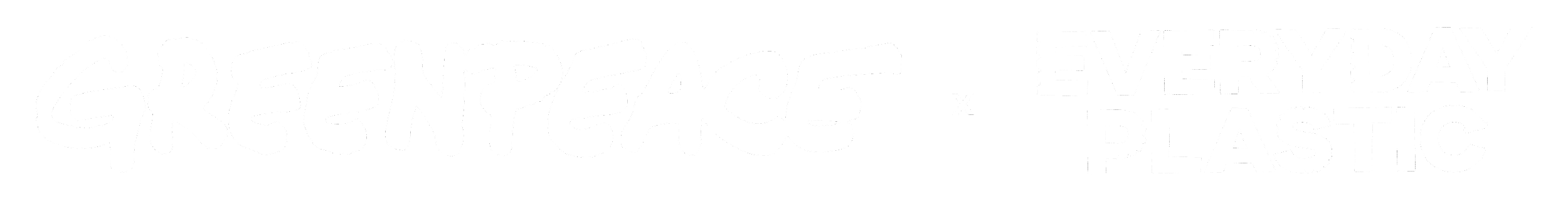 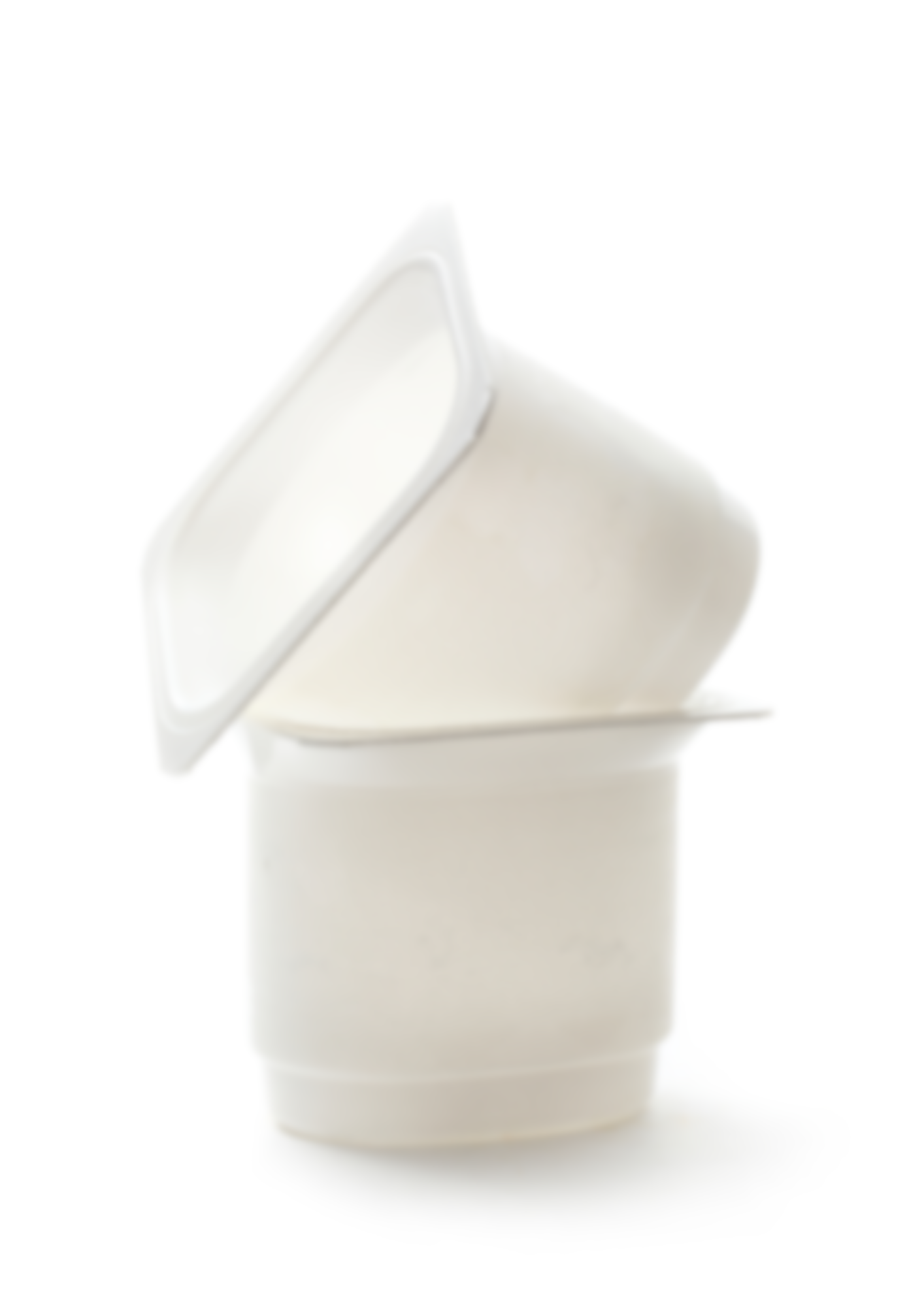 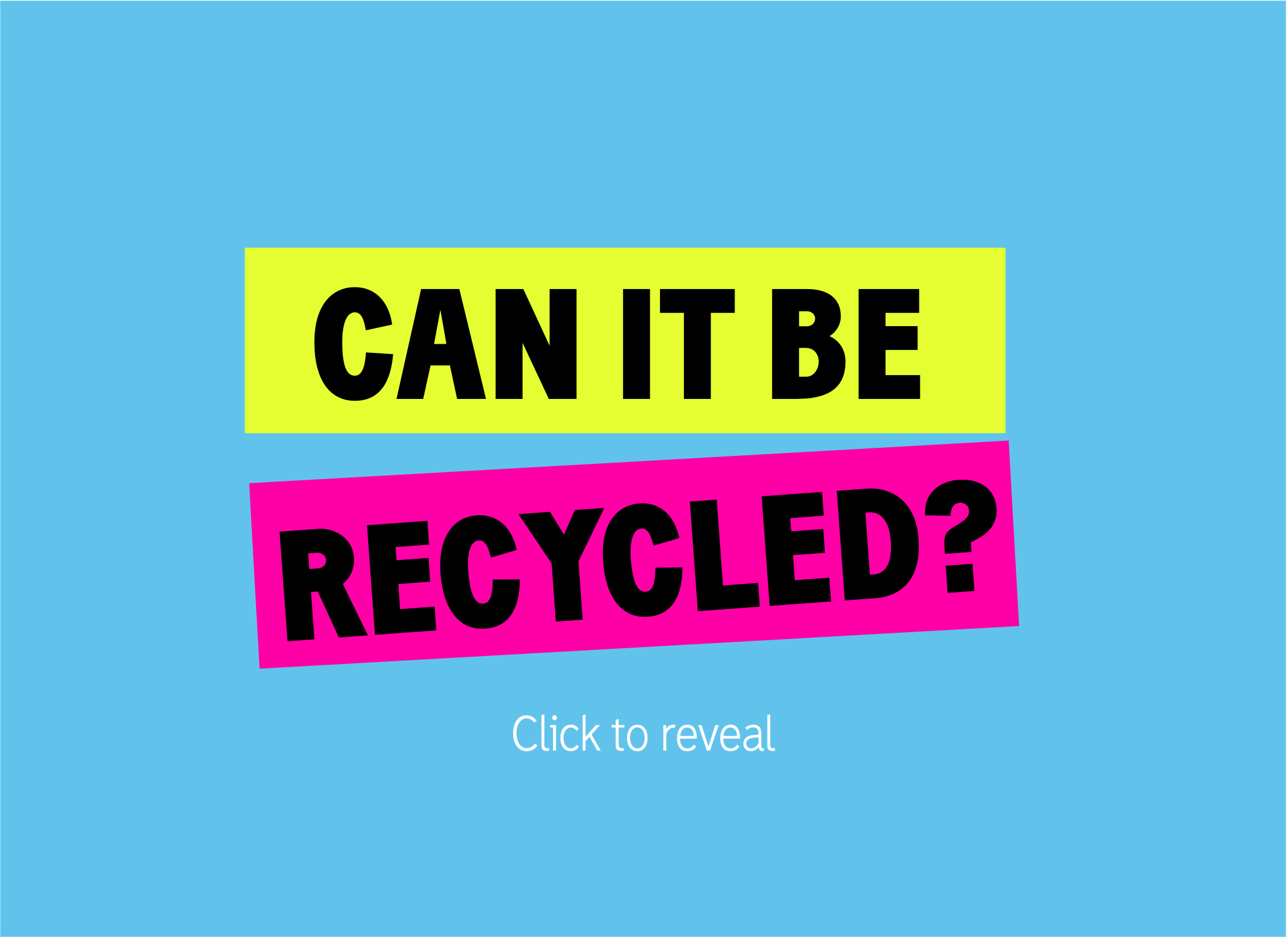 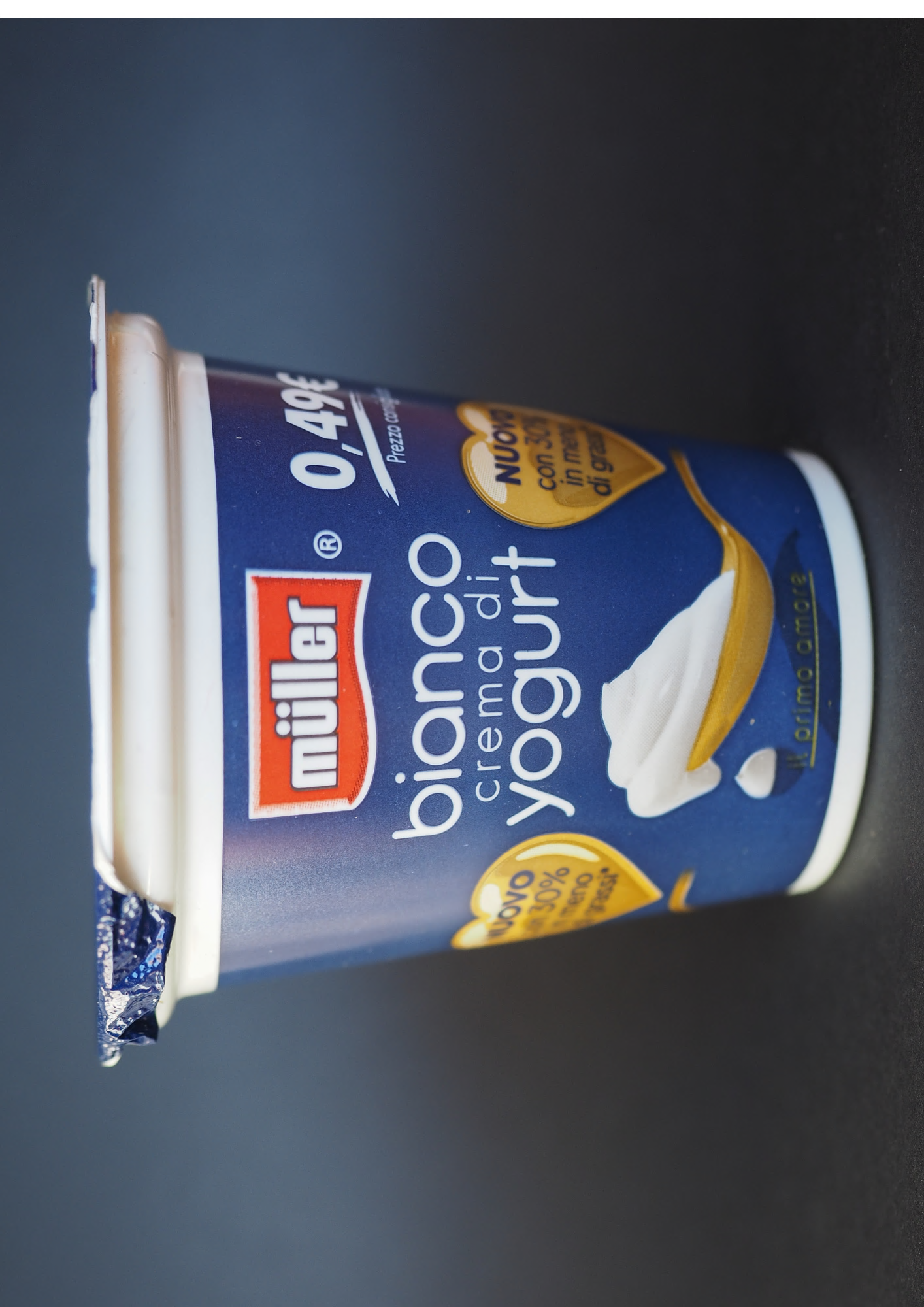 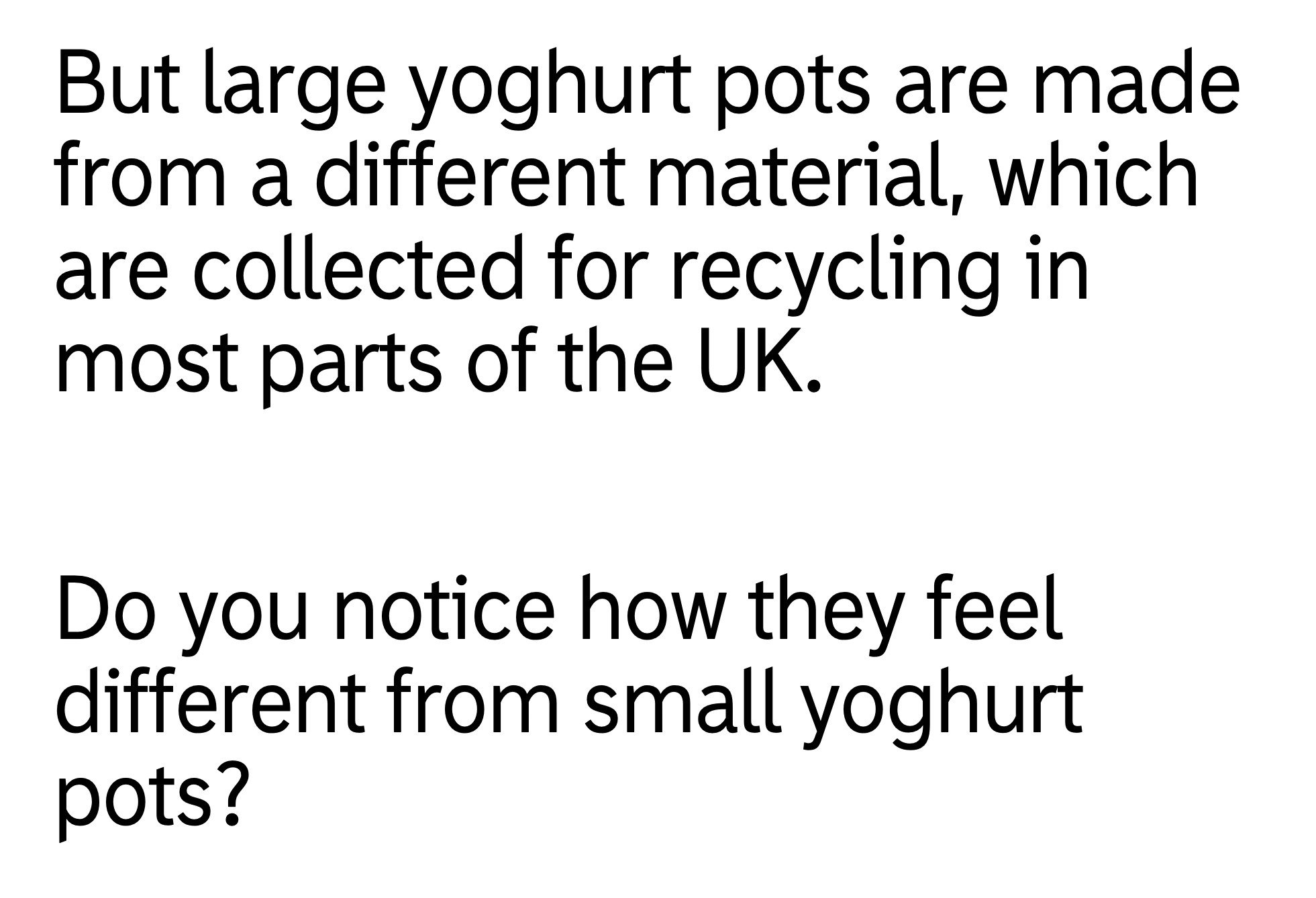 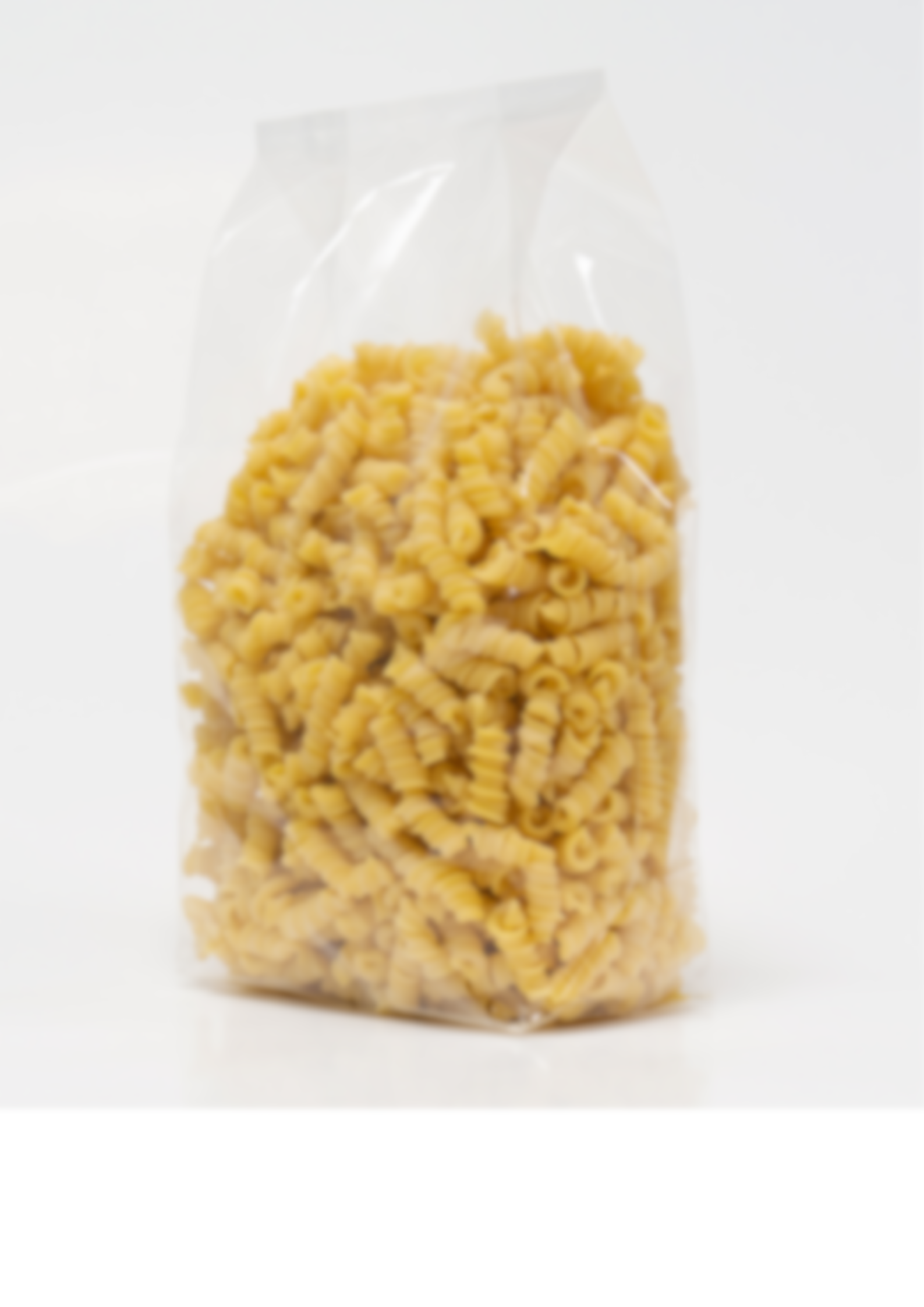 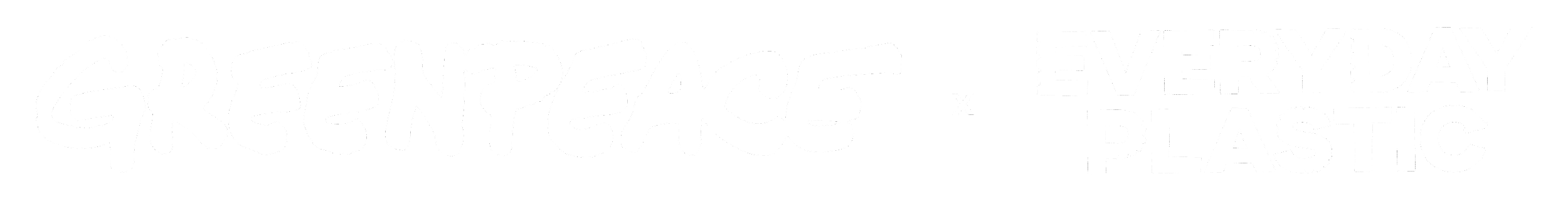 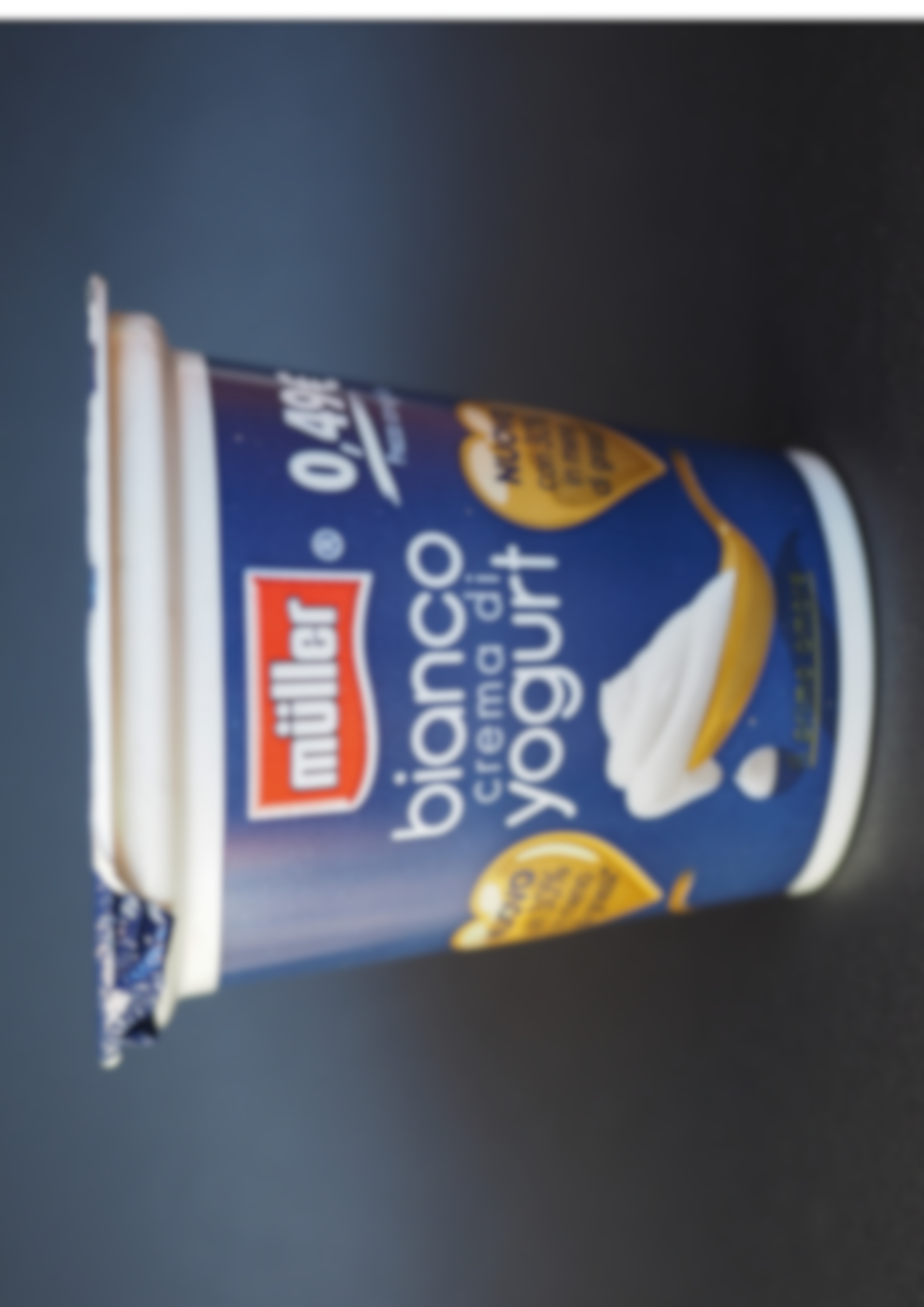 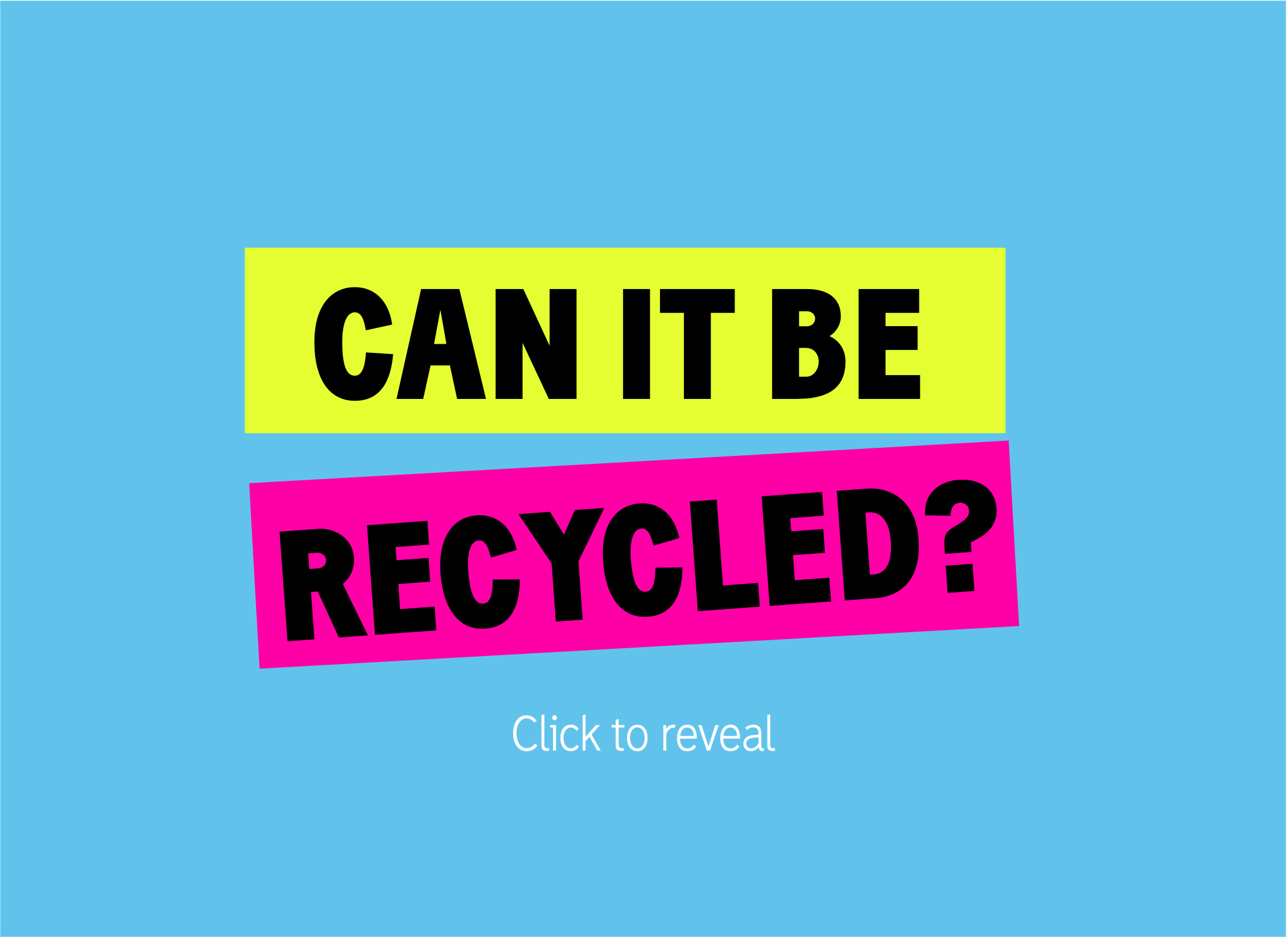 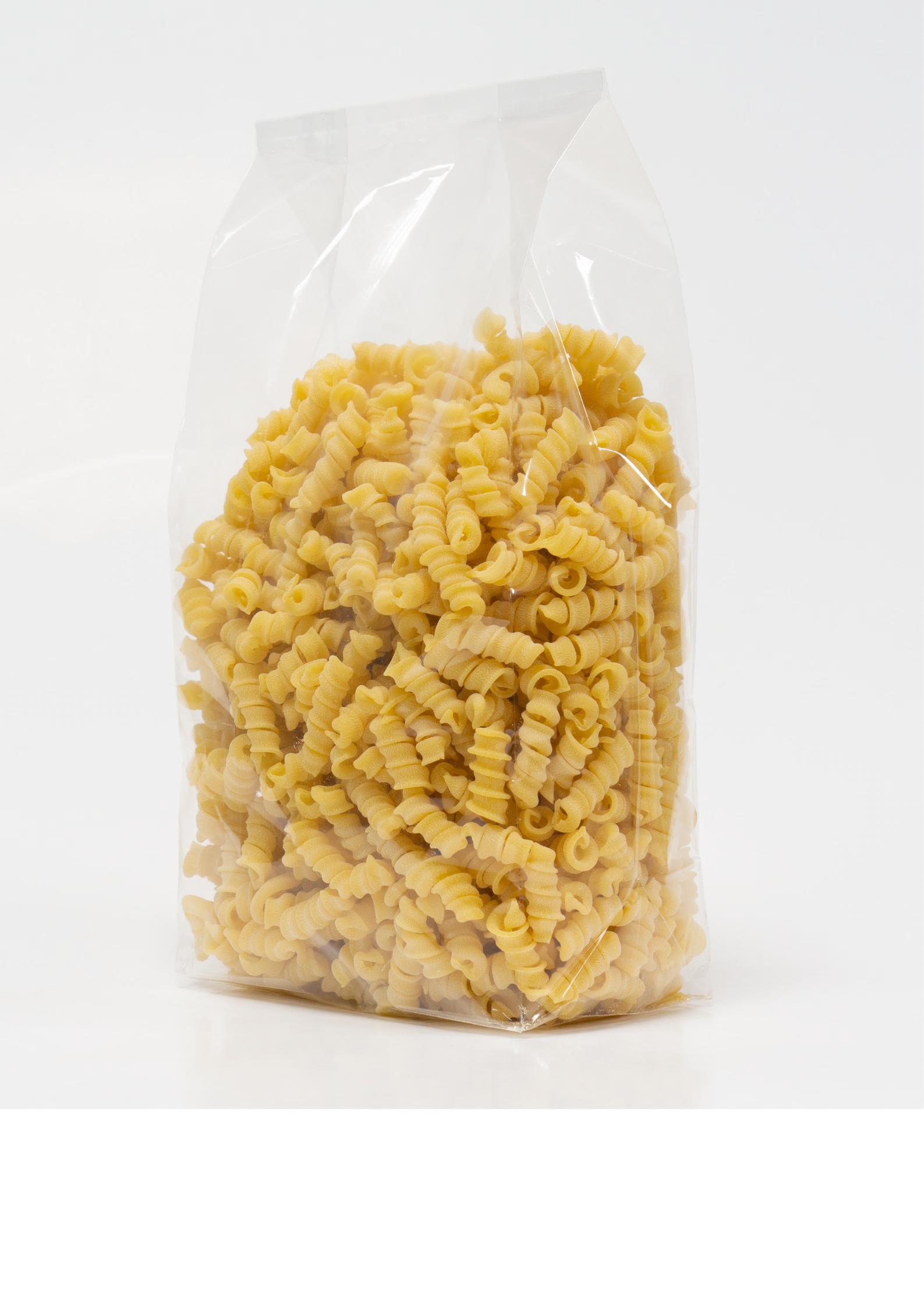 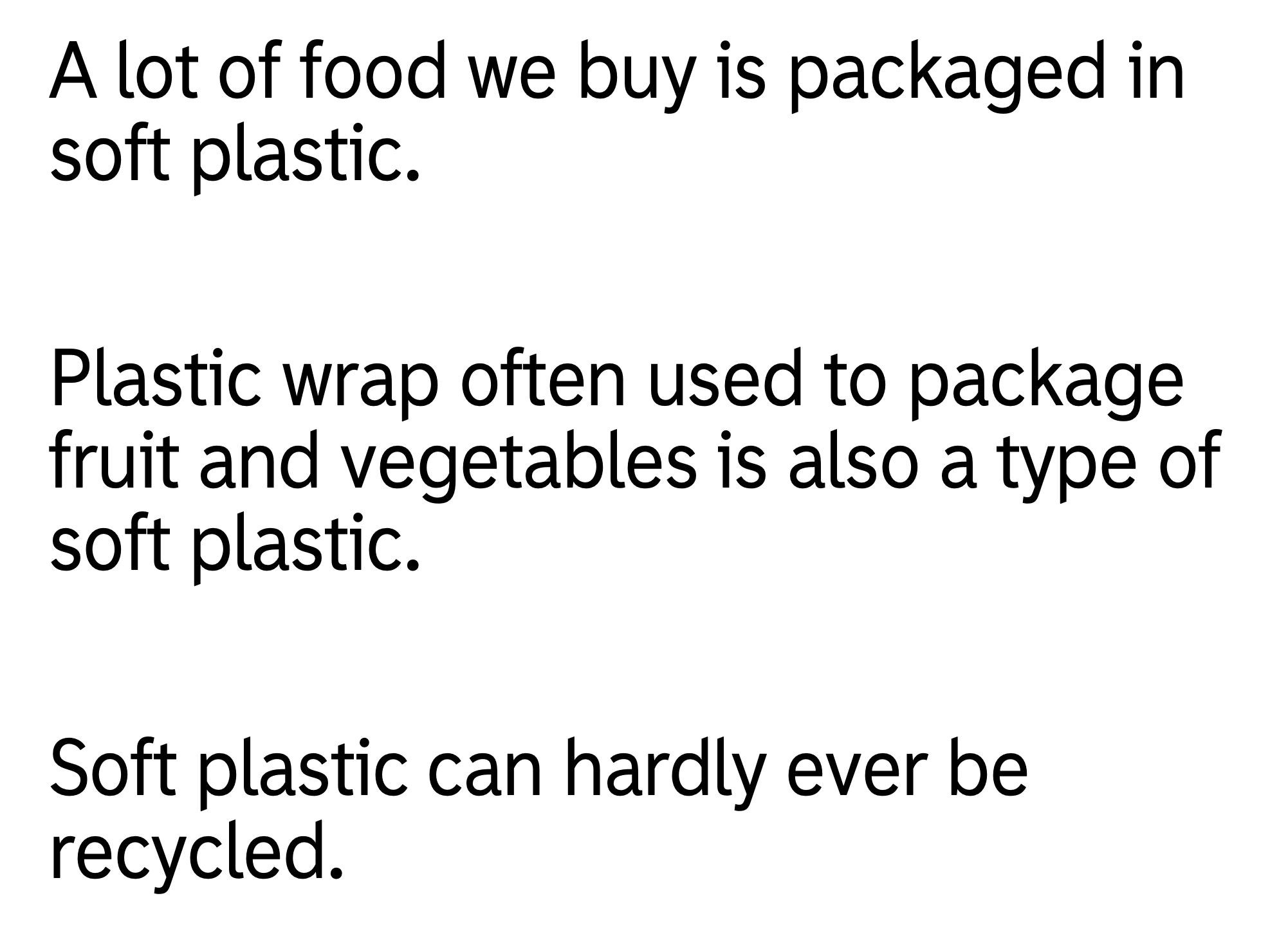 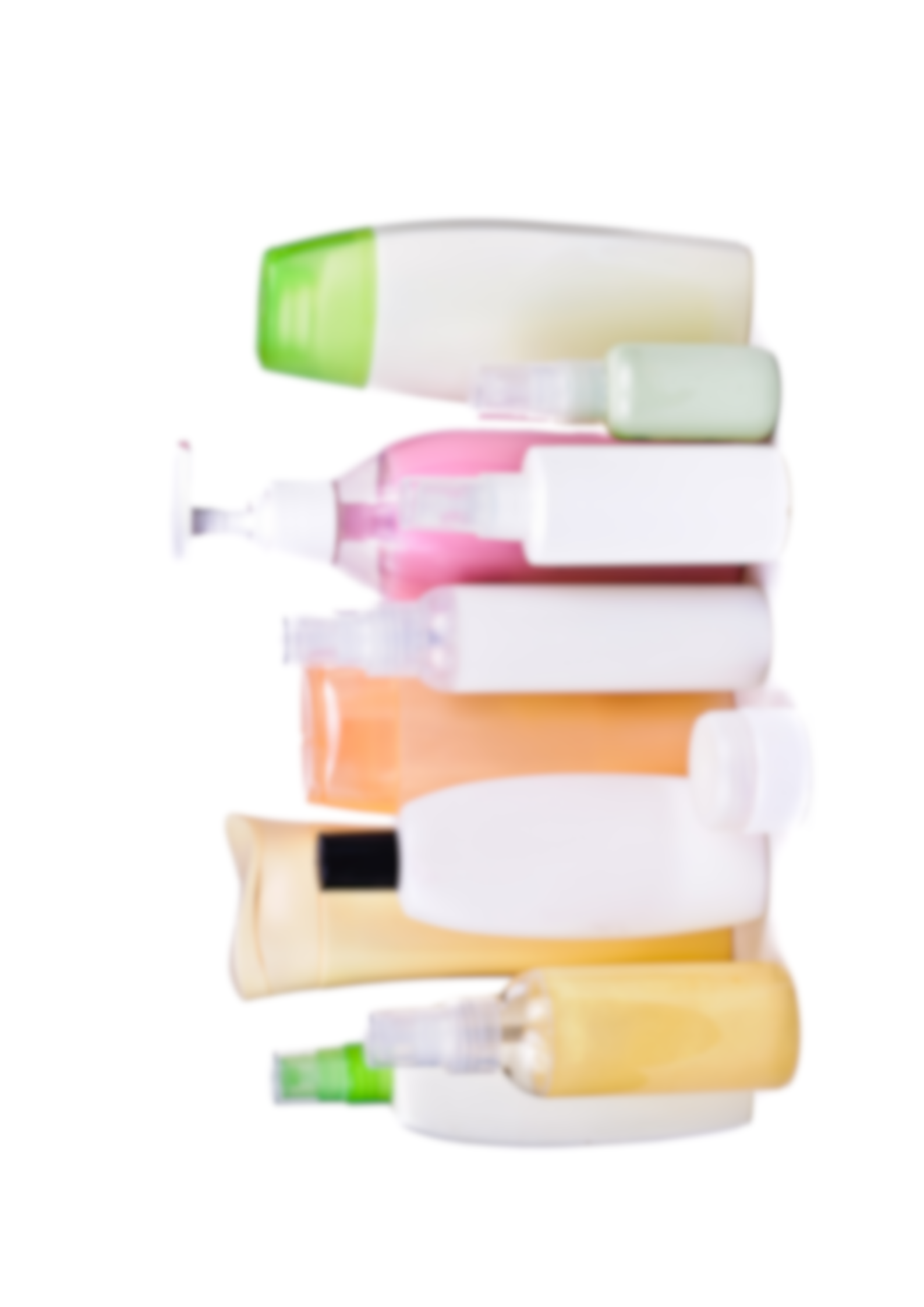 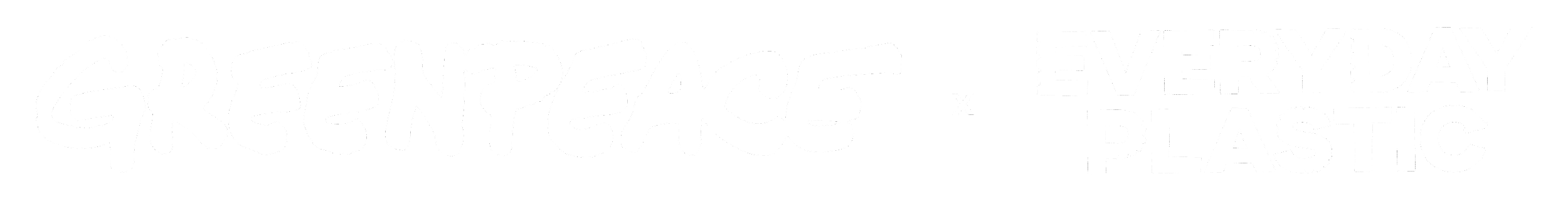 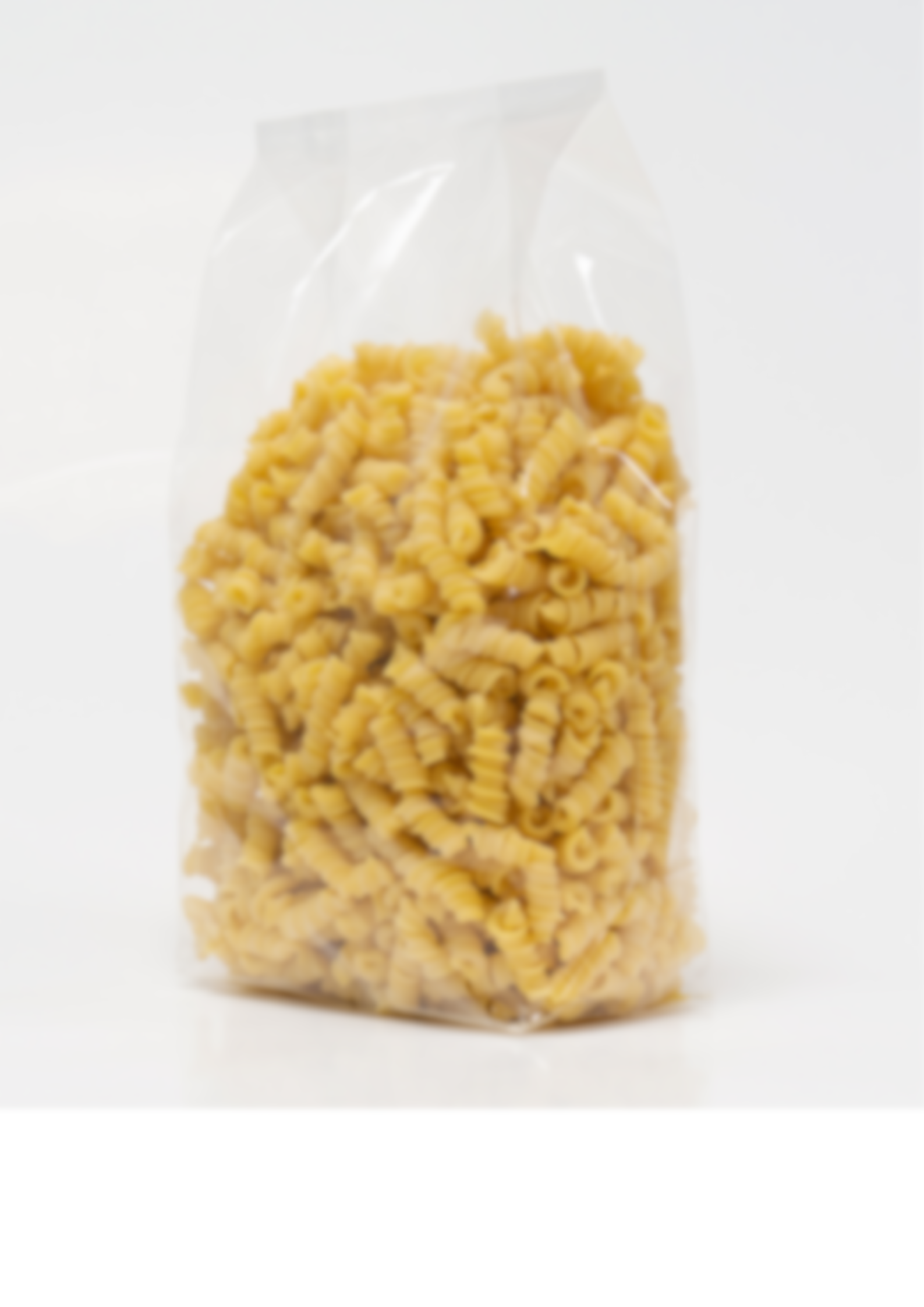 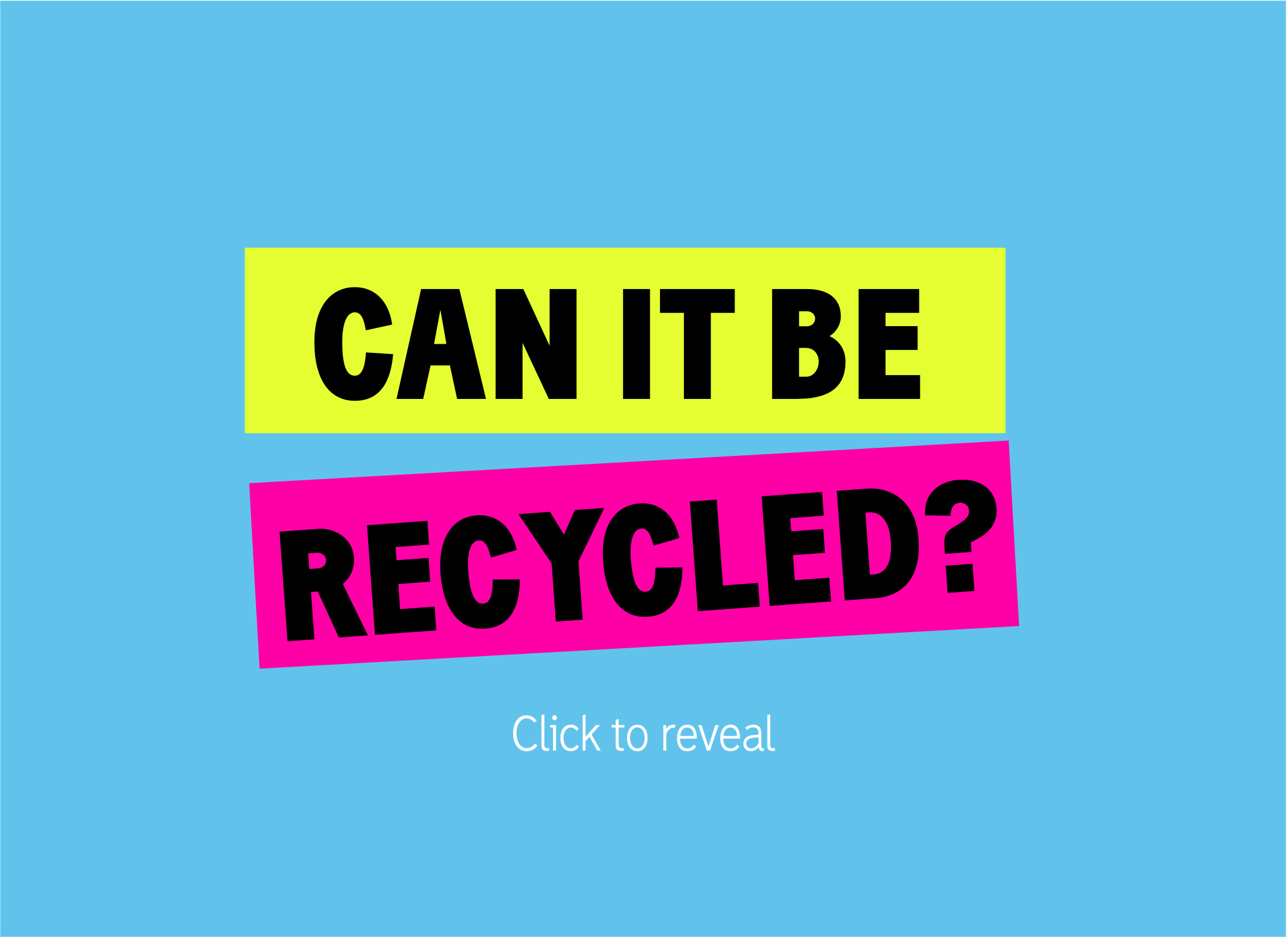 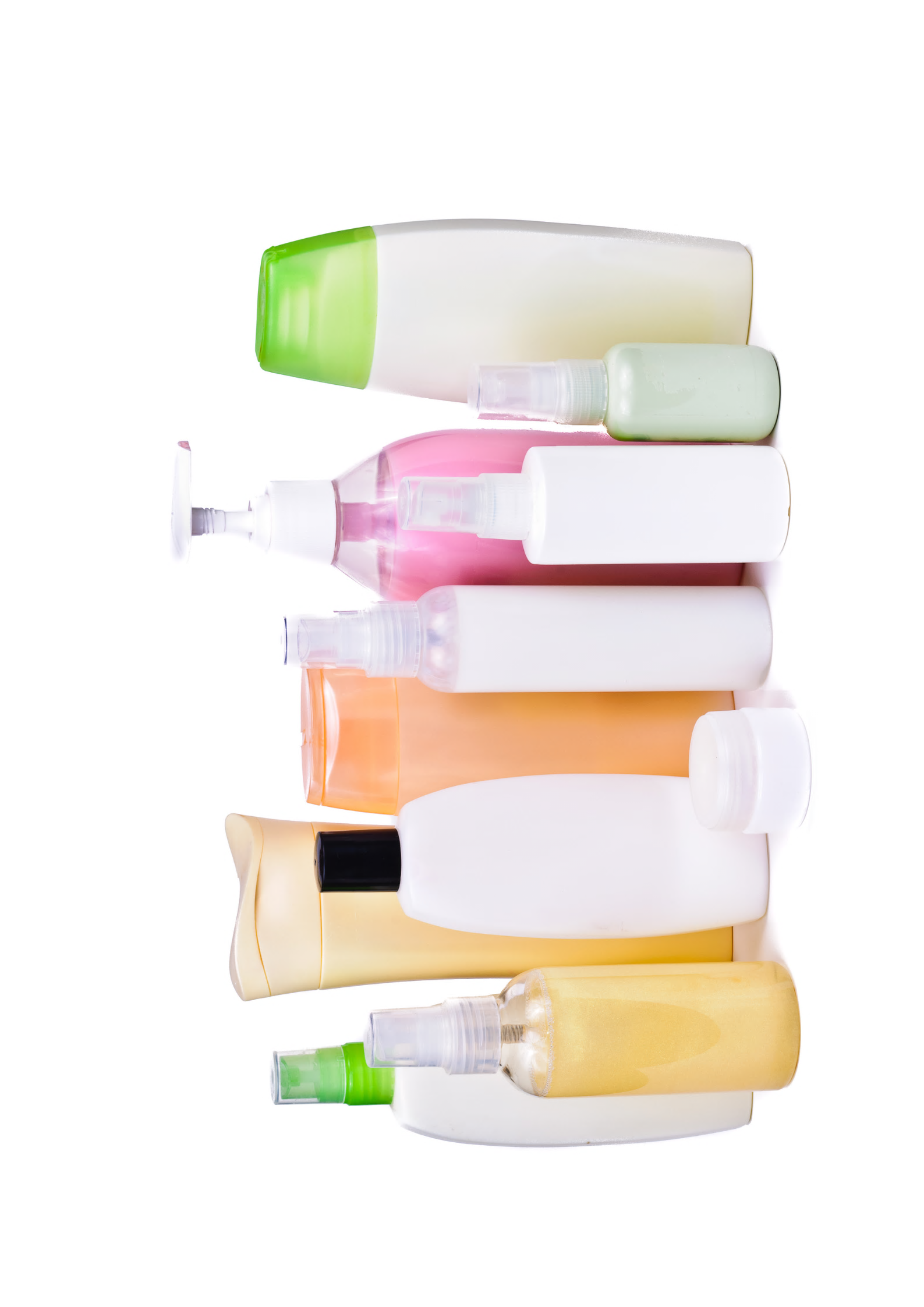 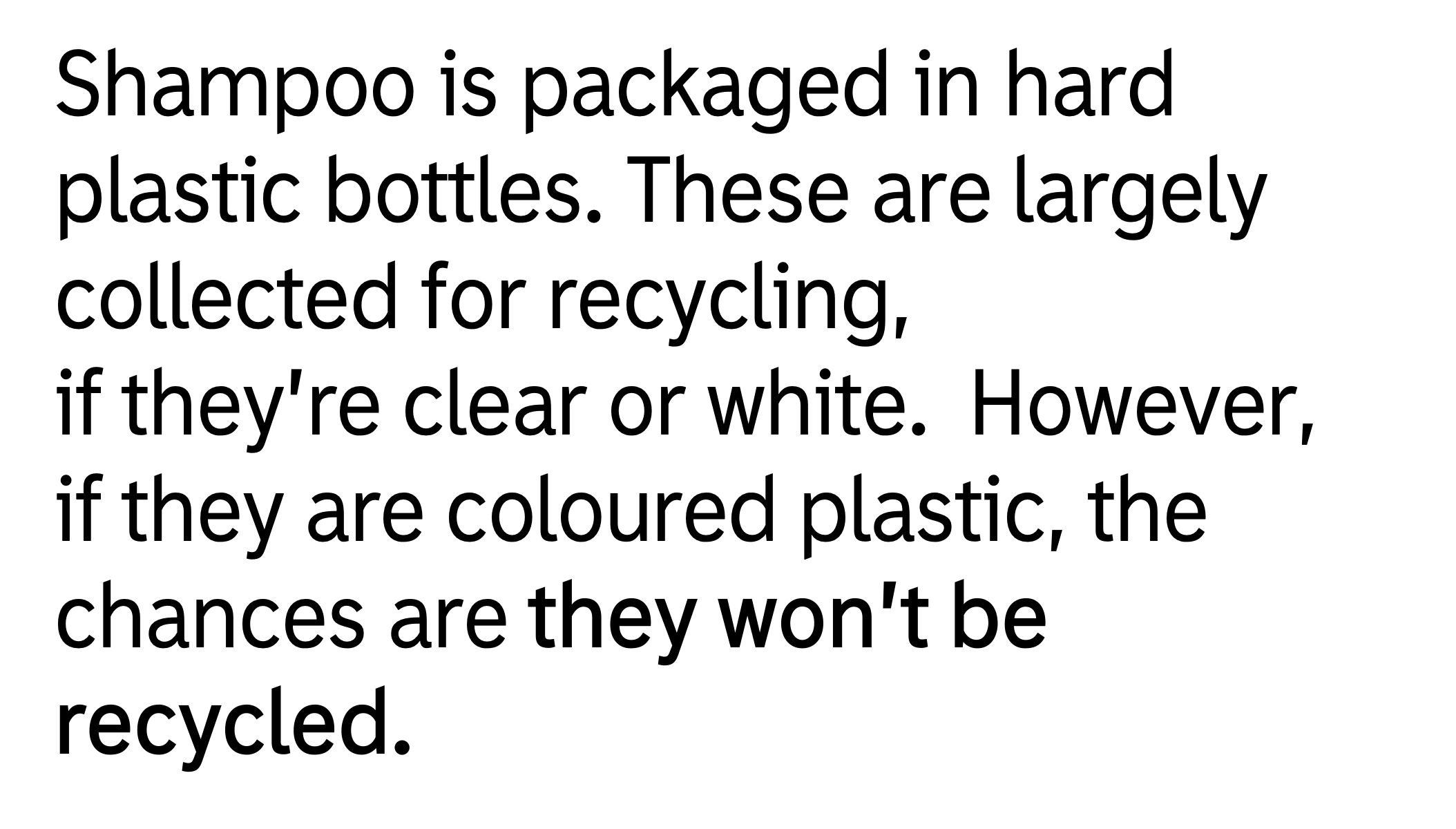 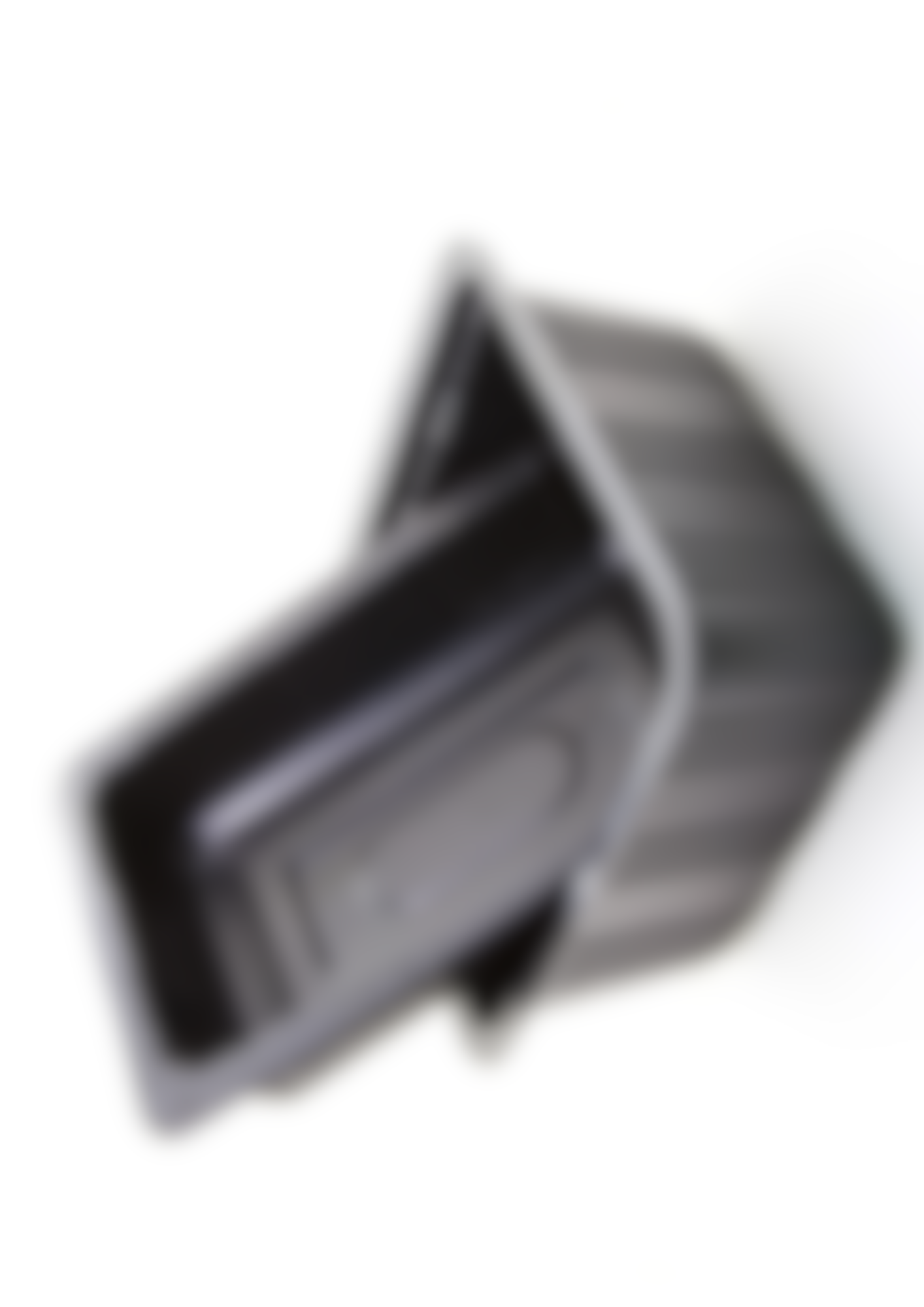 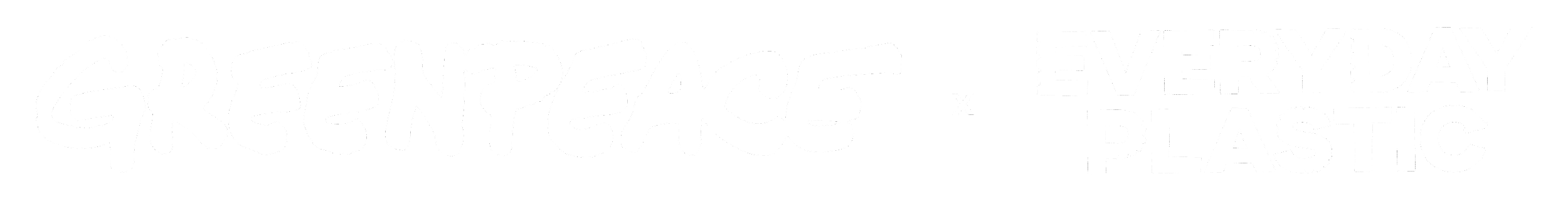 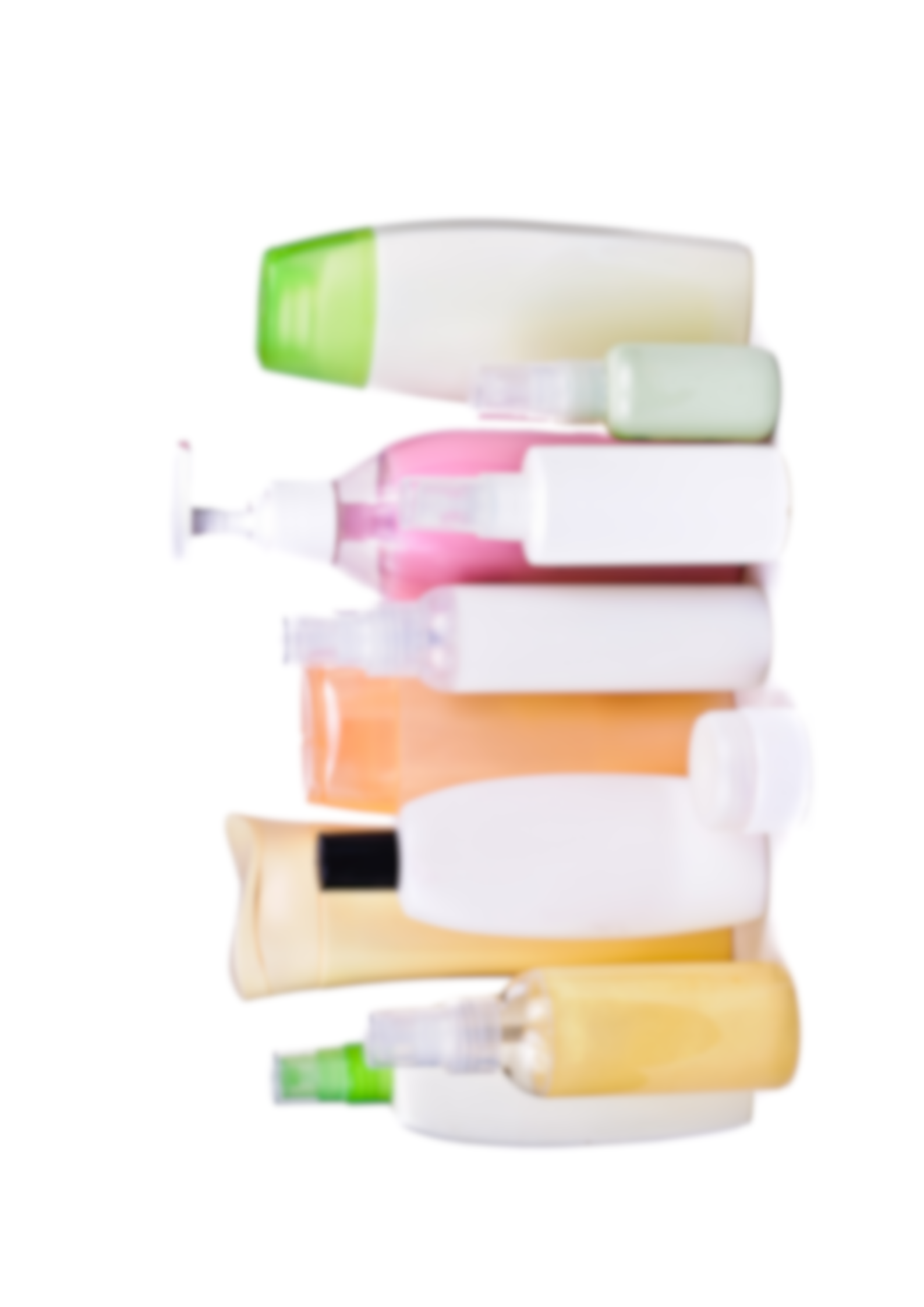 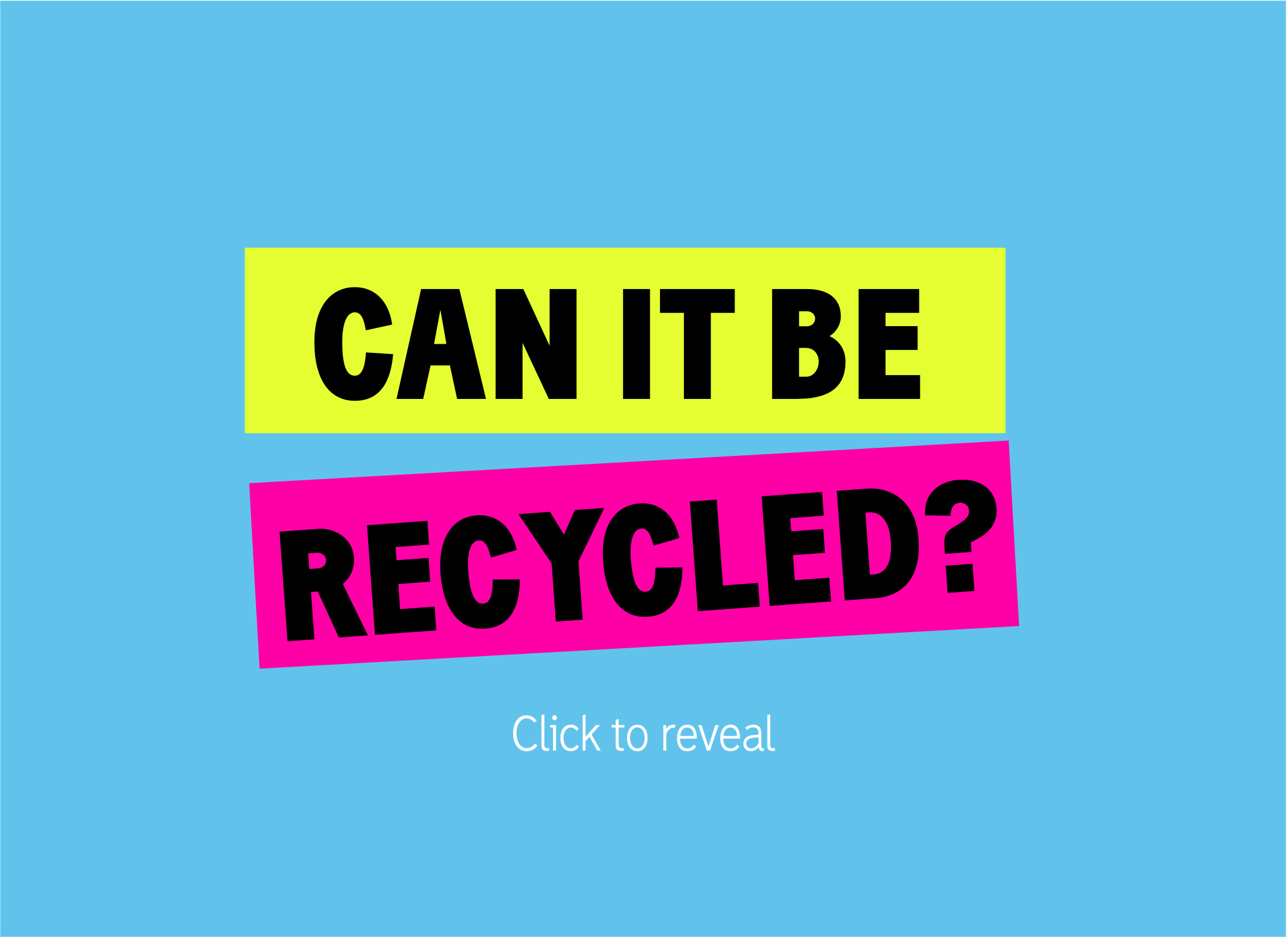 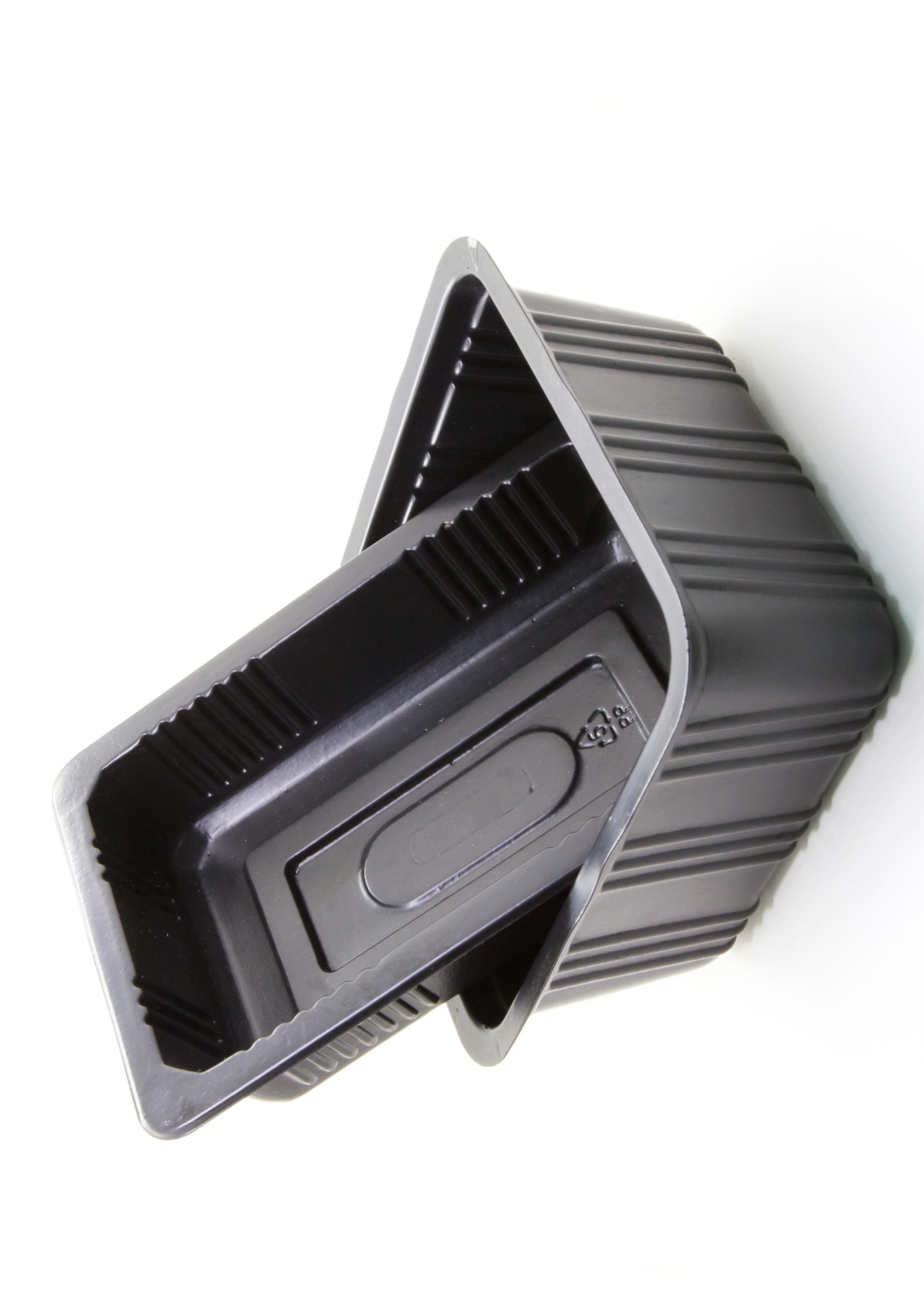 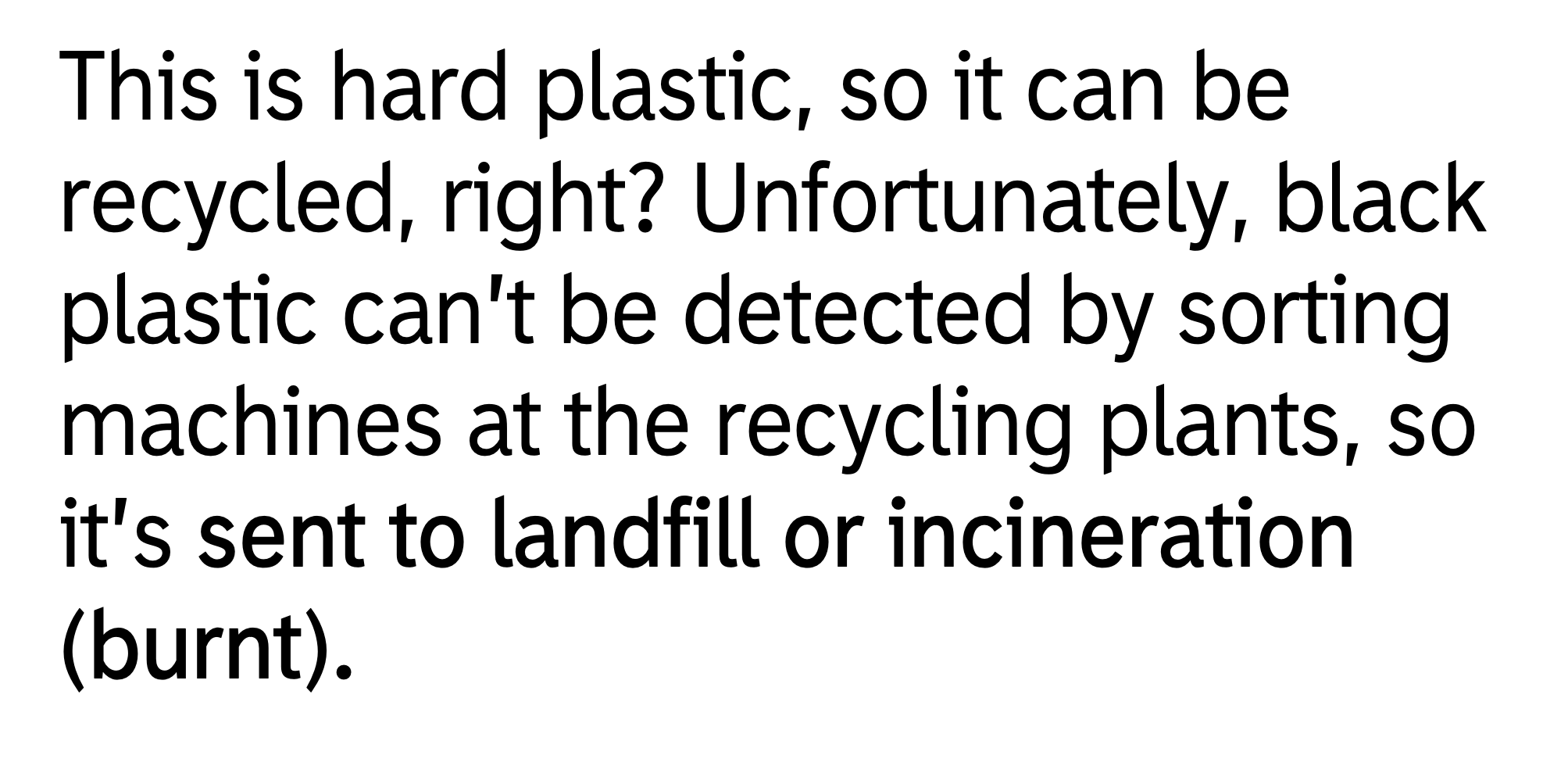 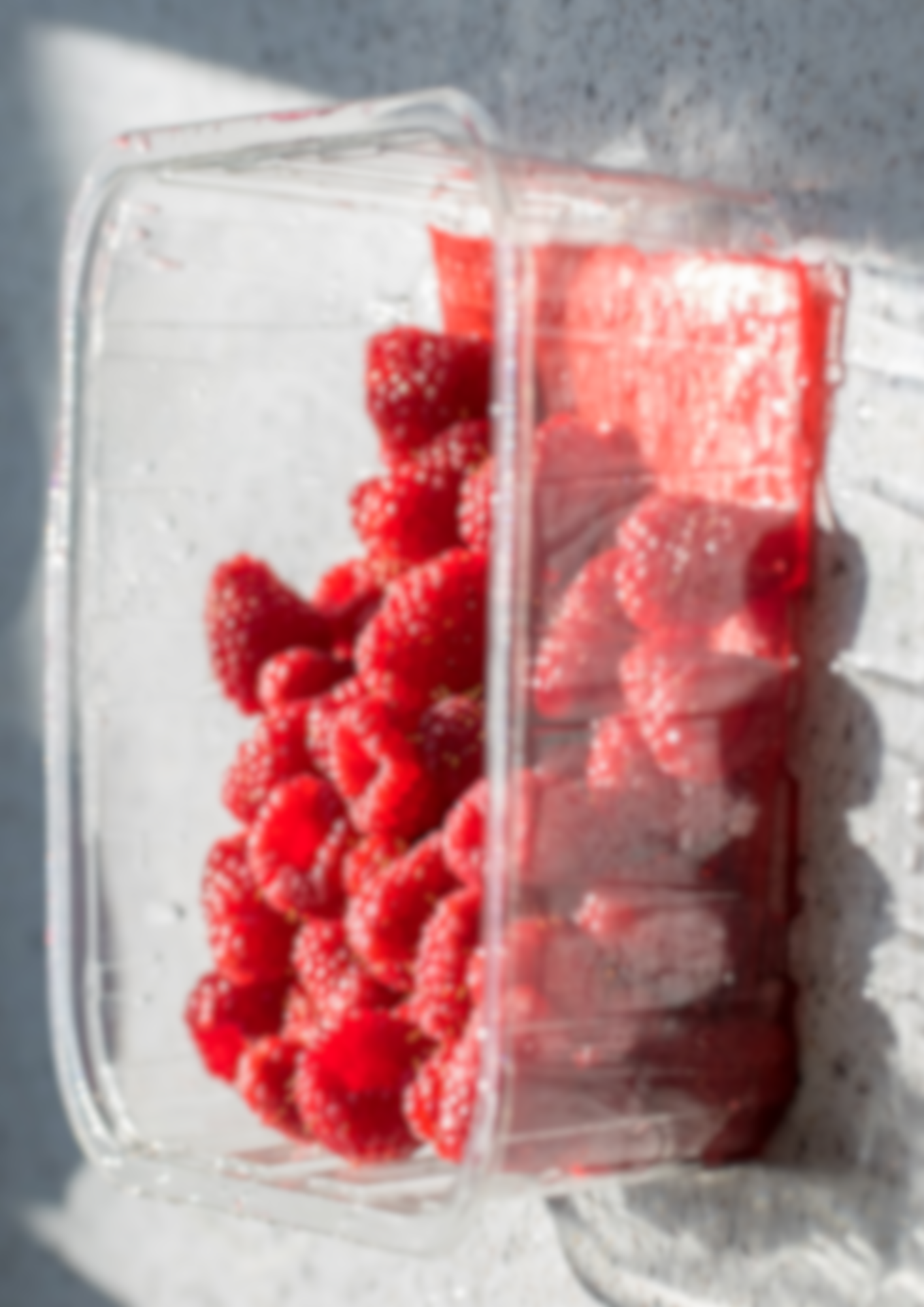 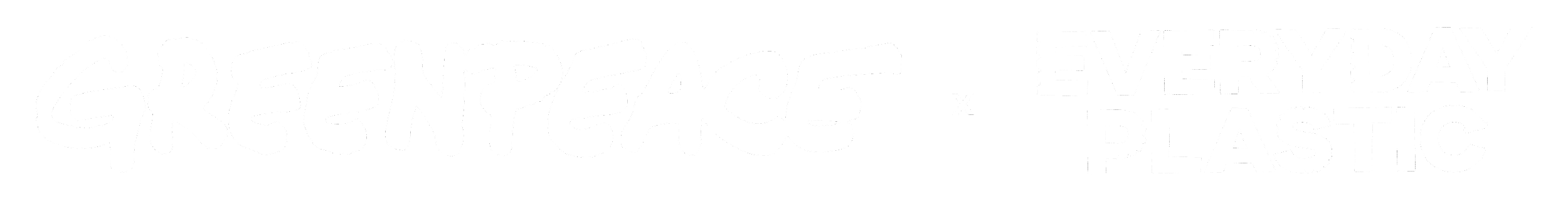 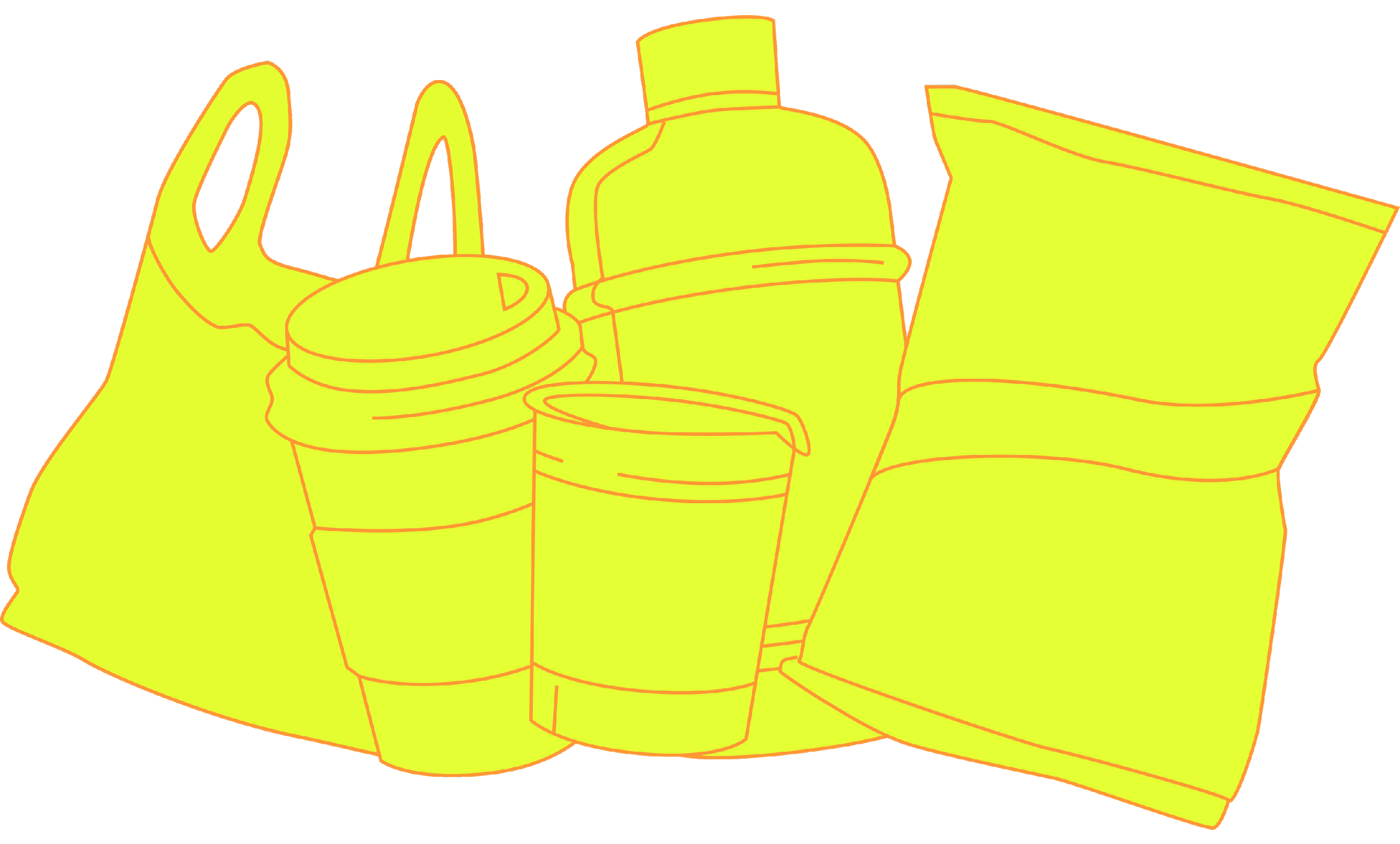 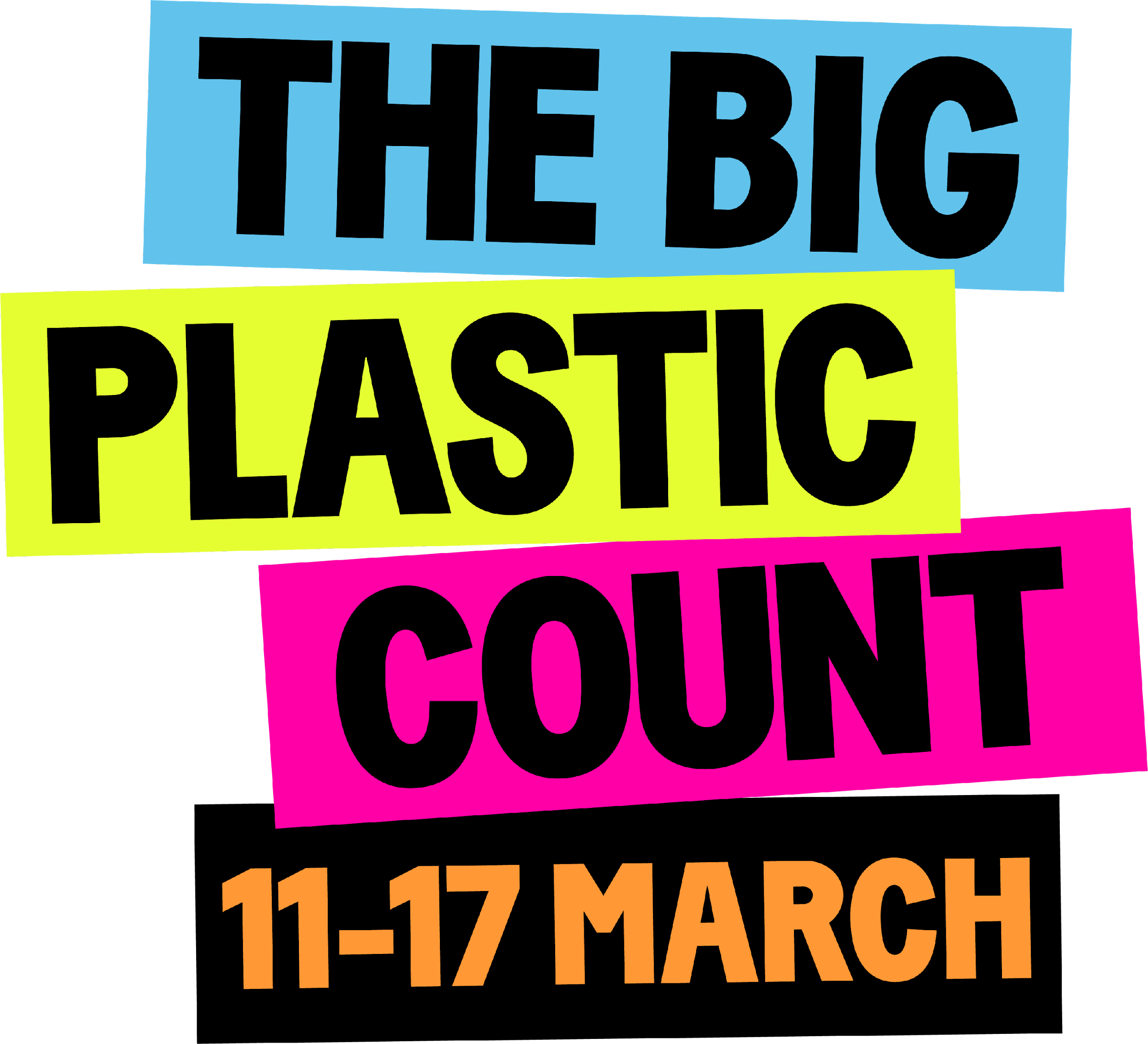